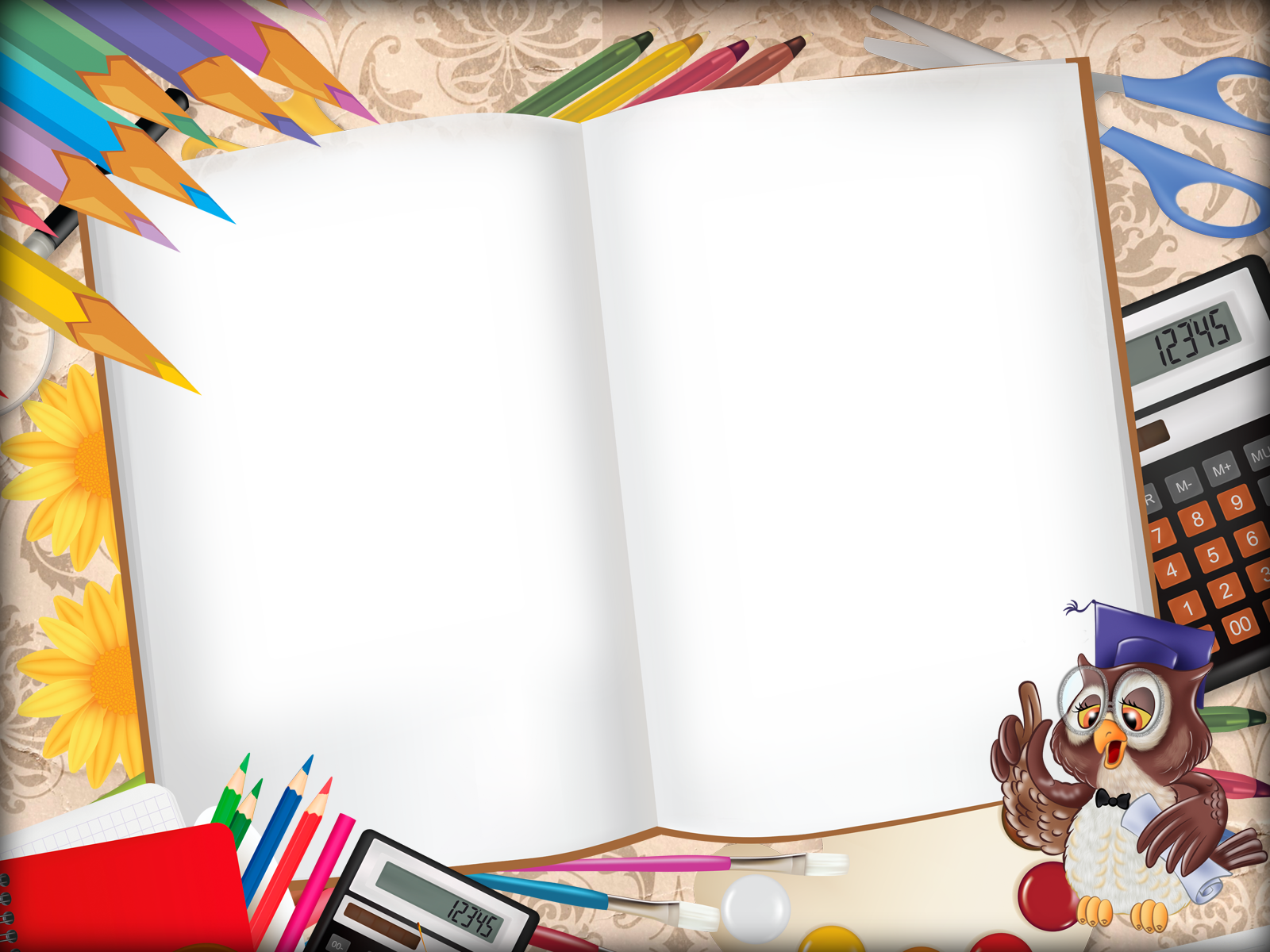 Урок русского языка 
и читательской грамотности во 2 классе
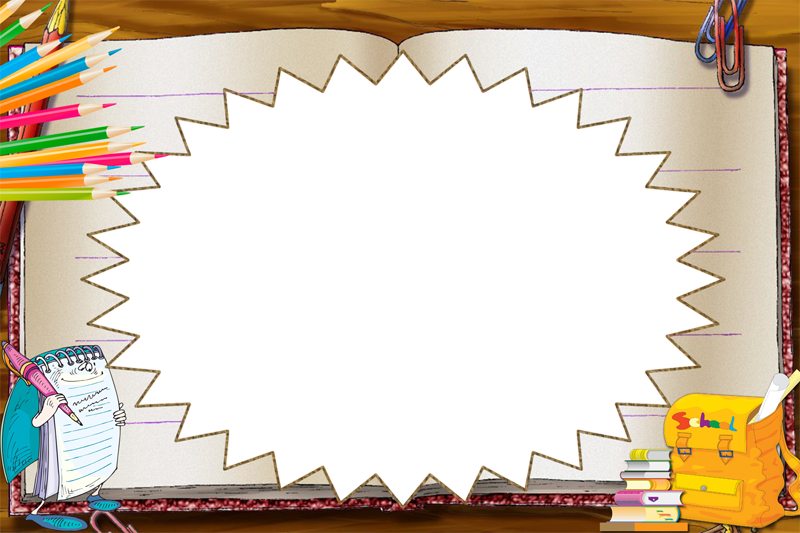 Тема: «Звонкие и глухие согласные в корне слова».
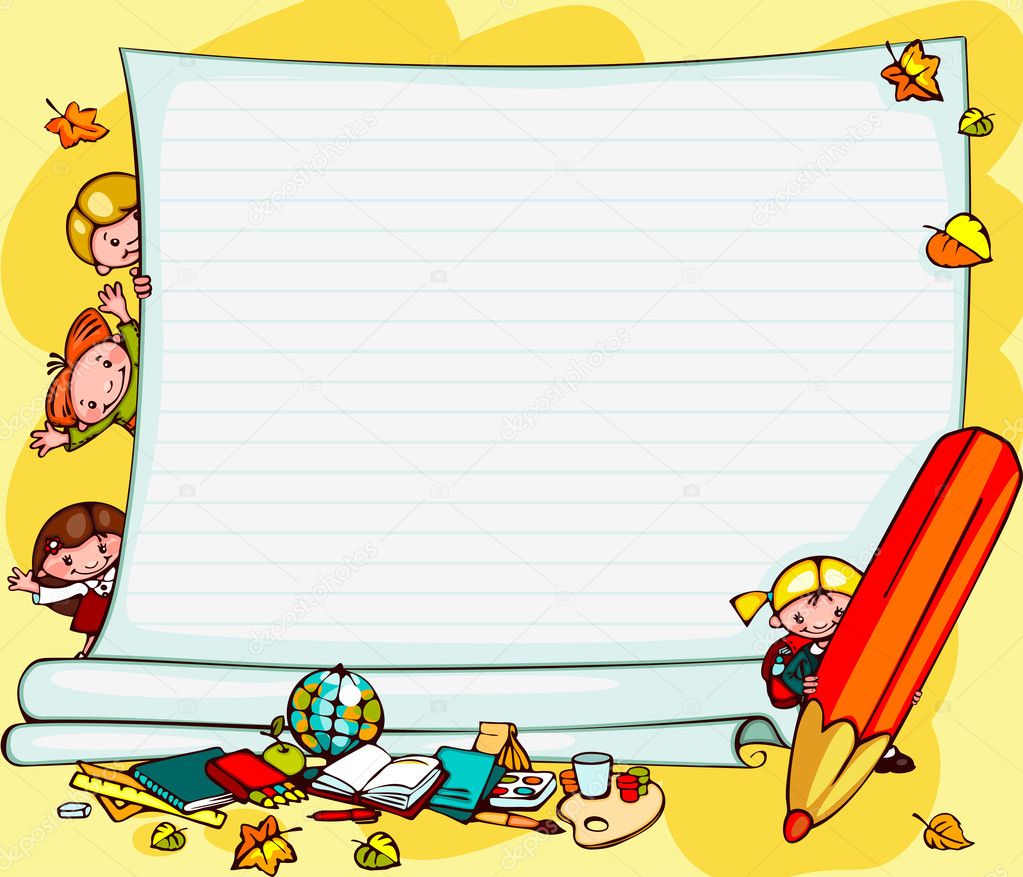 Проверка домашнего задания
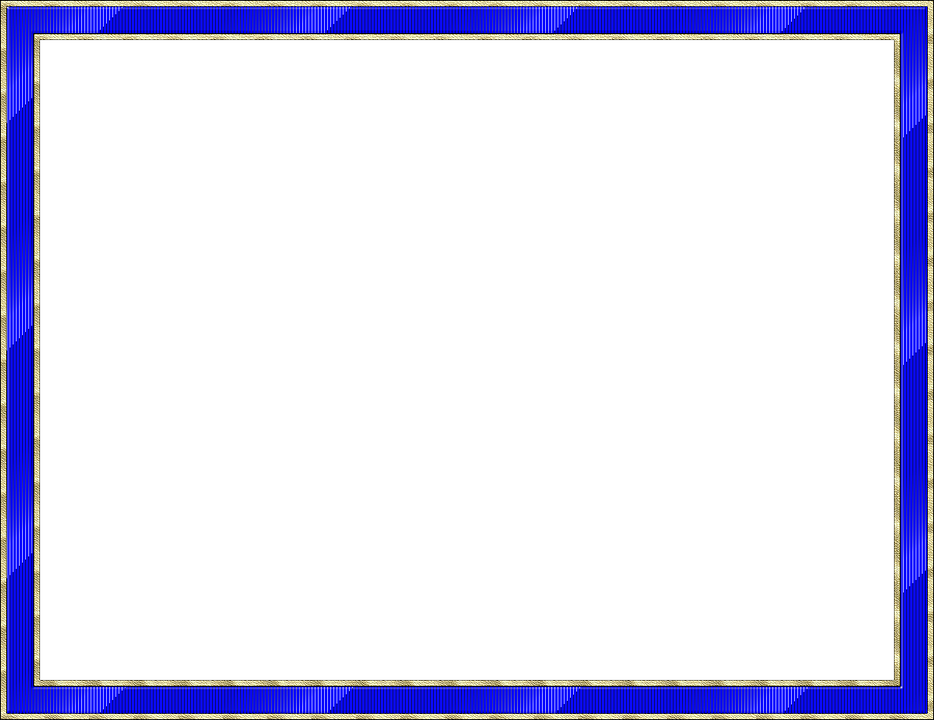 Домашнее задание.
Прочитать произведение Р. Погодина «Кто нагрел море», подготовить пересказ.
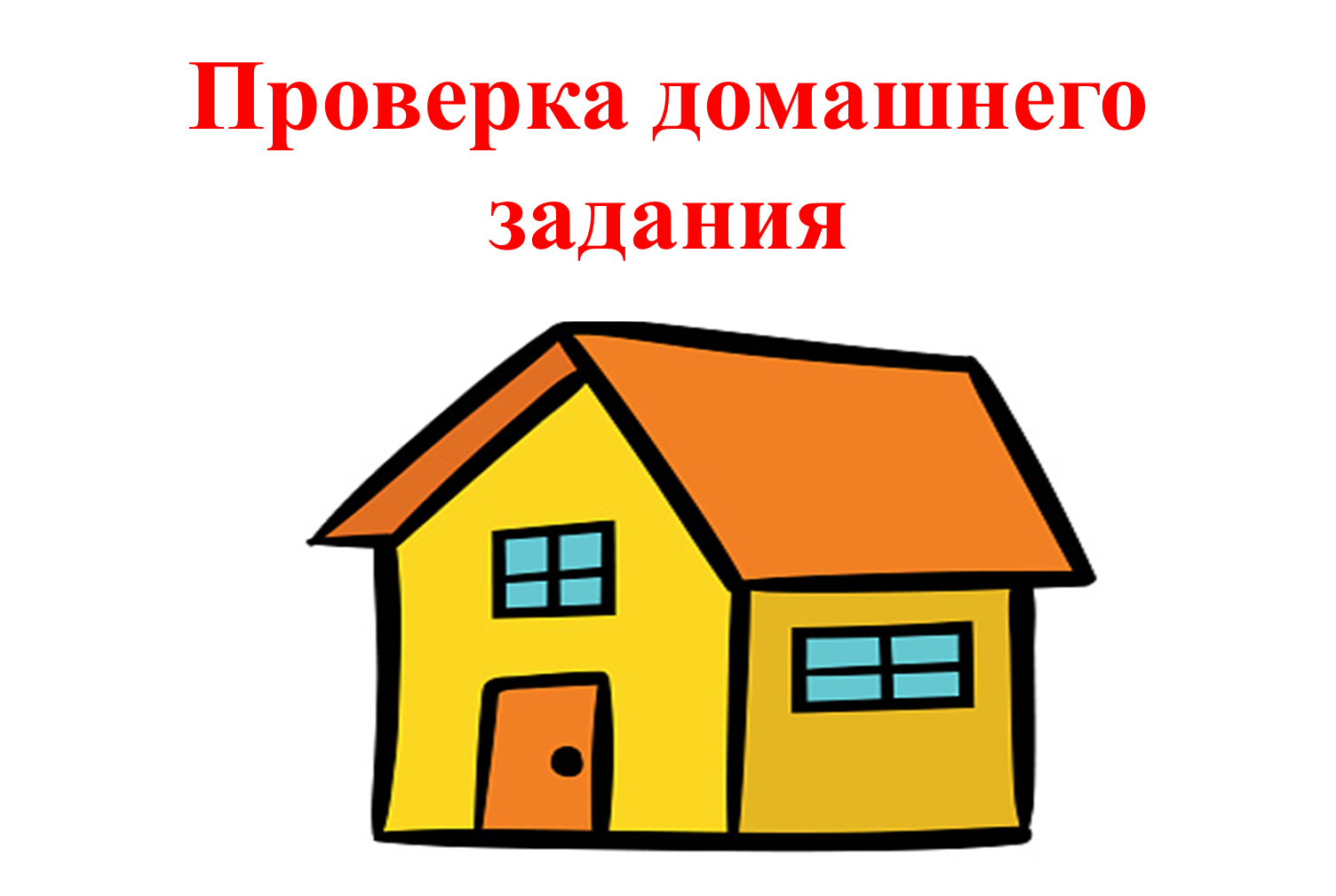 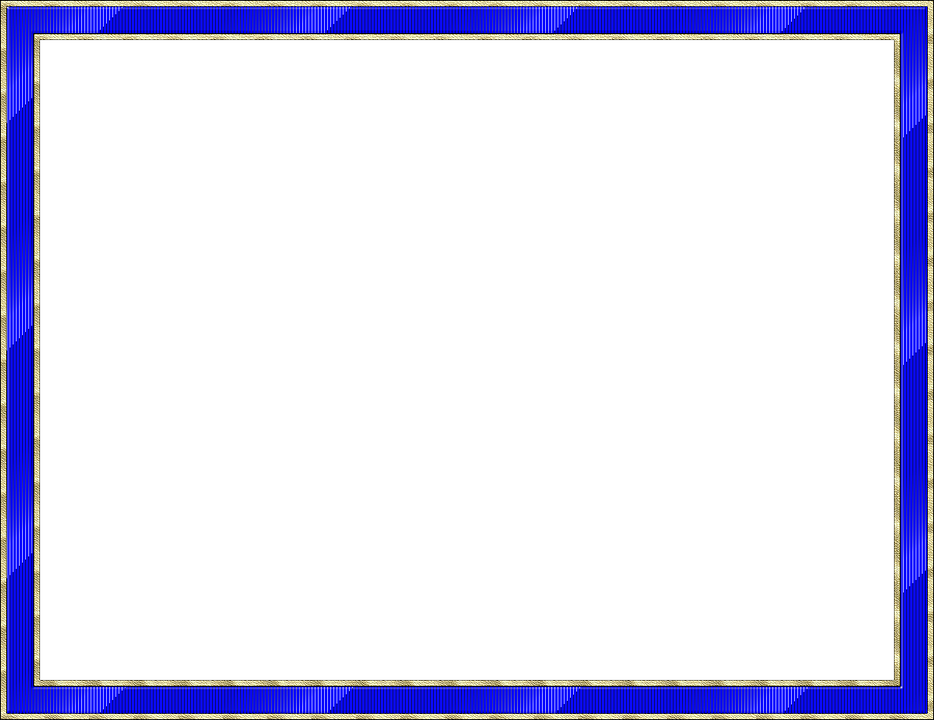 СЛОВАРНАЯ РАБОТА
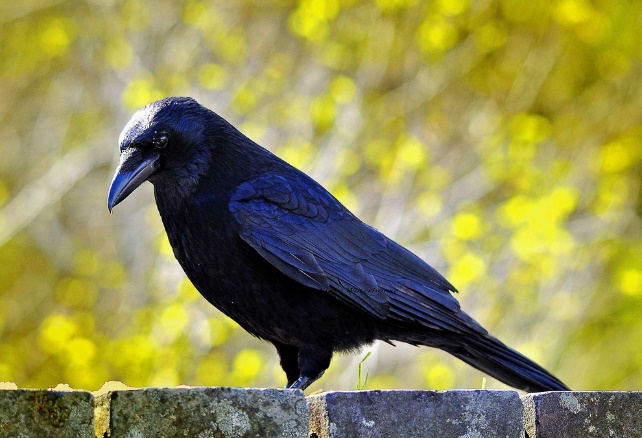 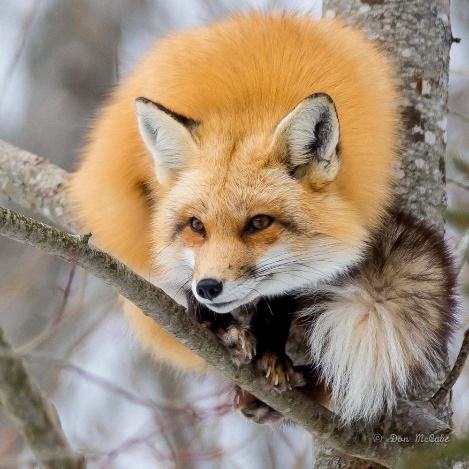 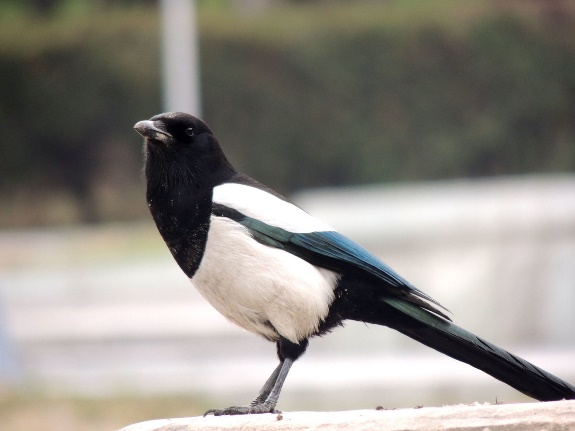 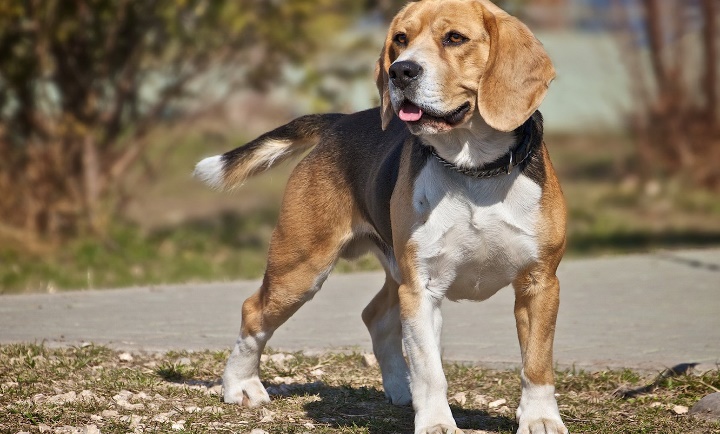 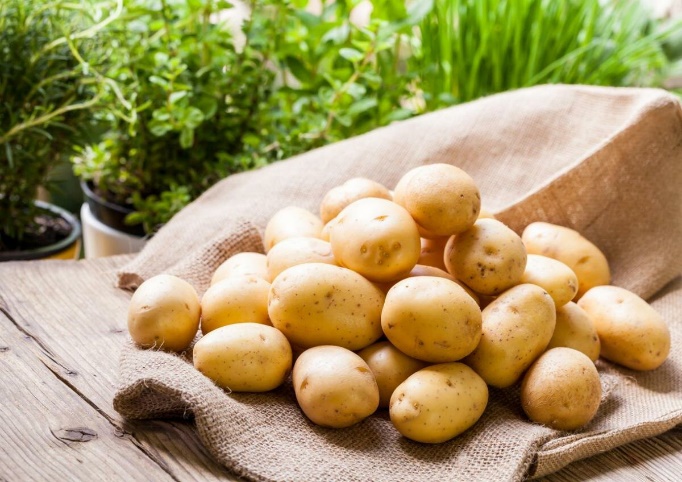 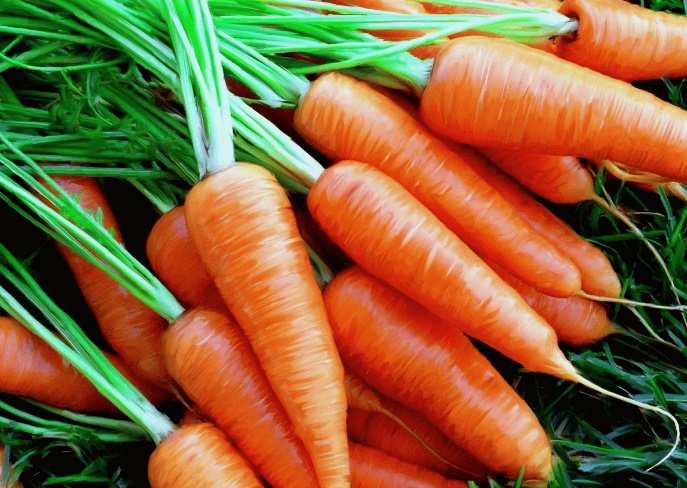 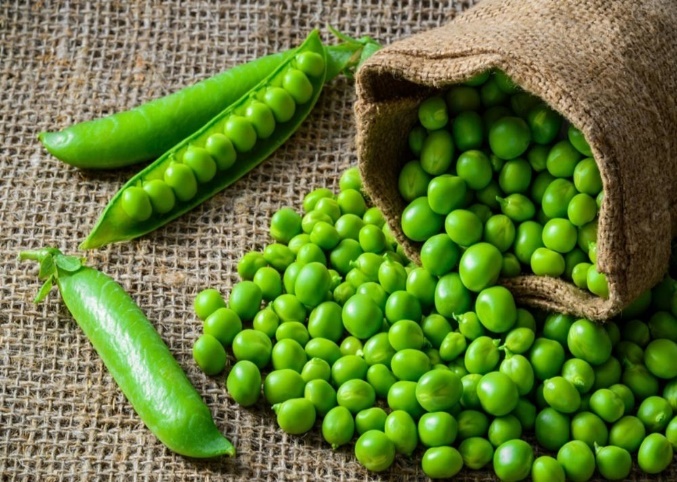 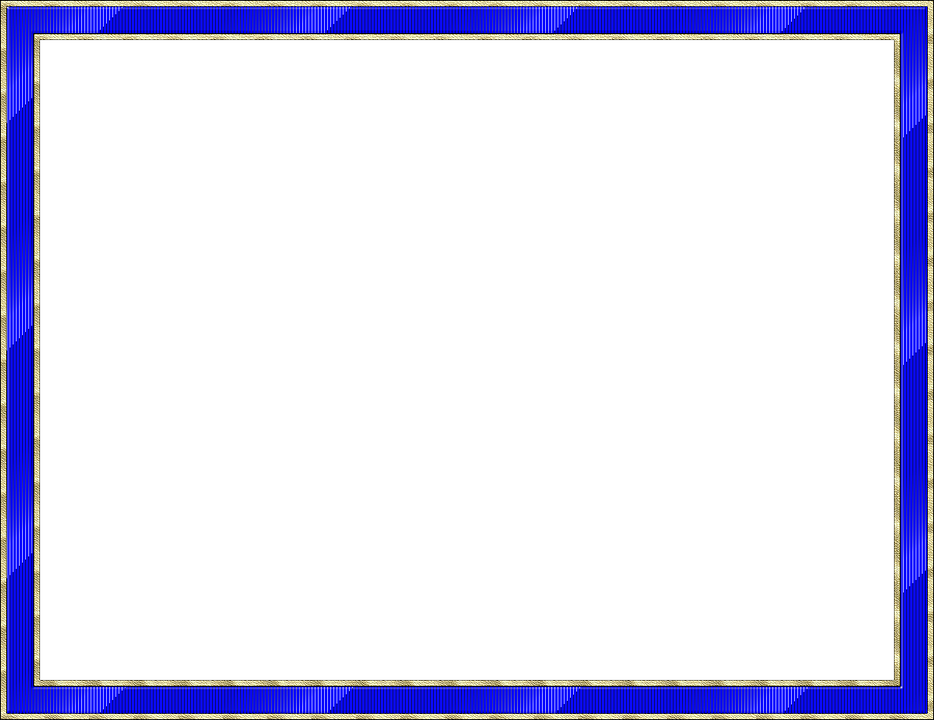 ПРОВЕРКА
Сорока, ворона, собака, лисица, картофель, морковь, горох.
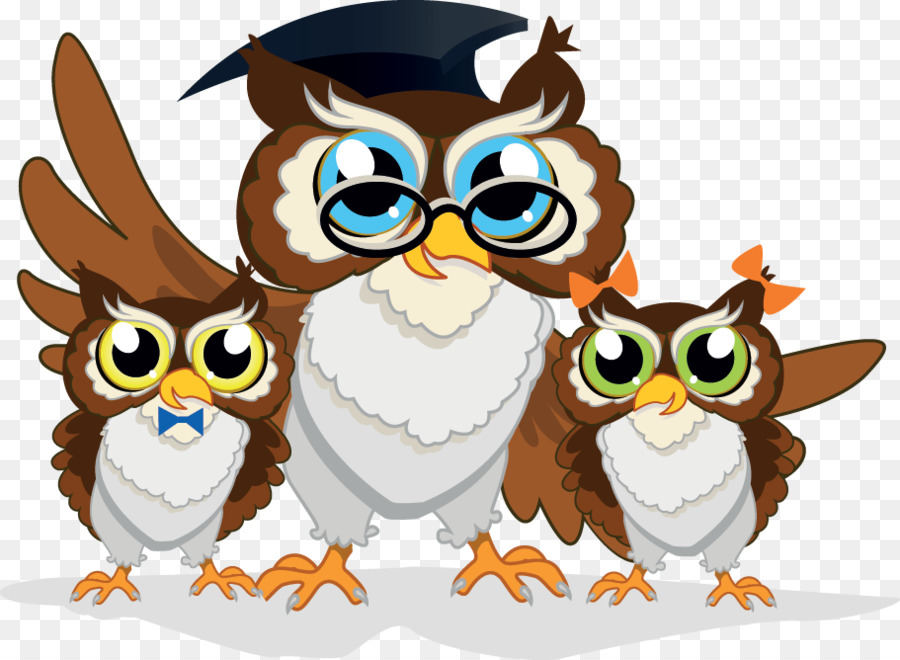 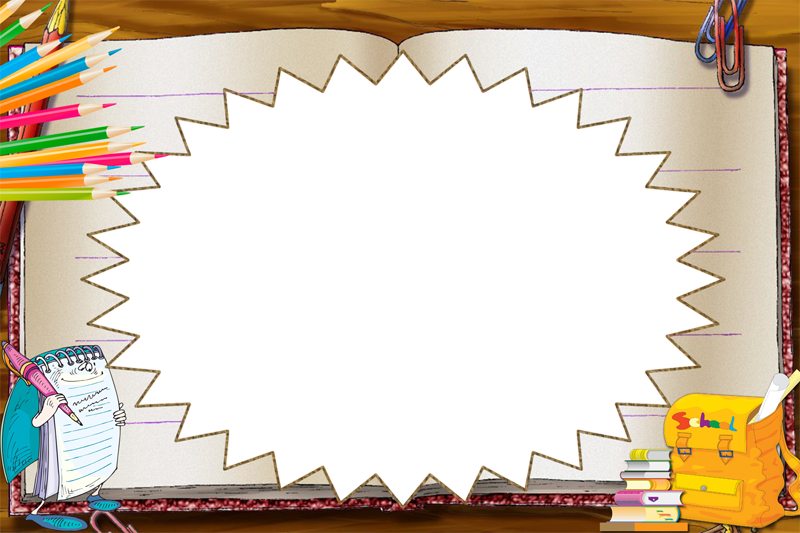 Тема: «Звонкие и глухие согласные в корне слова».
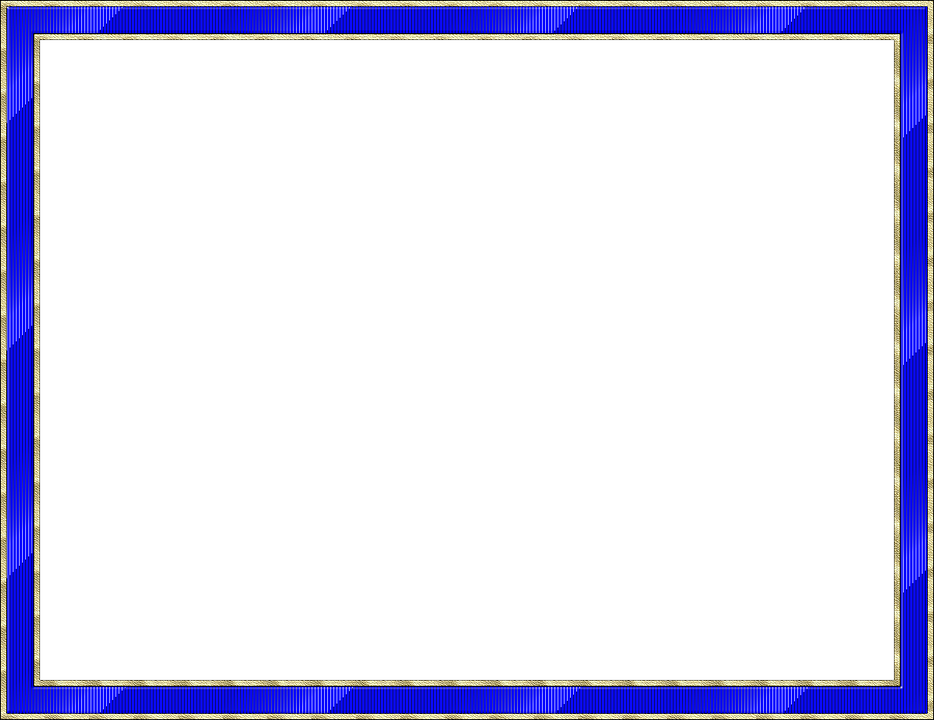 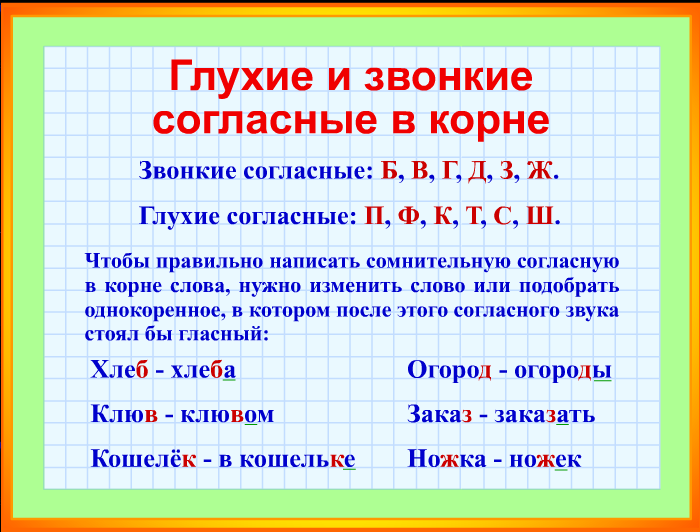 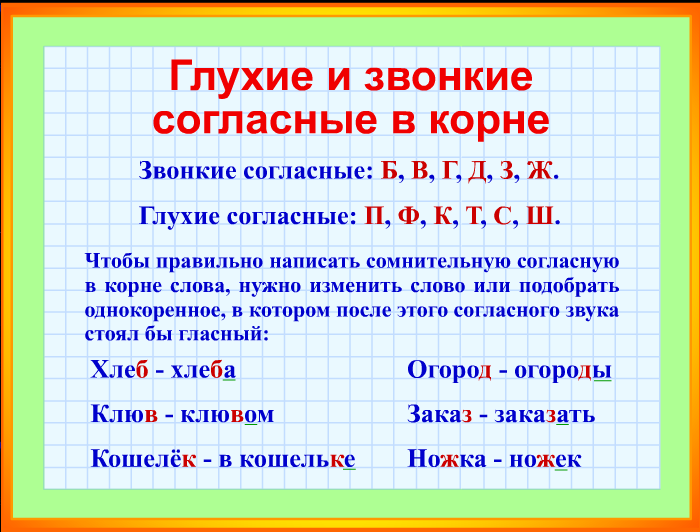 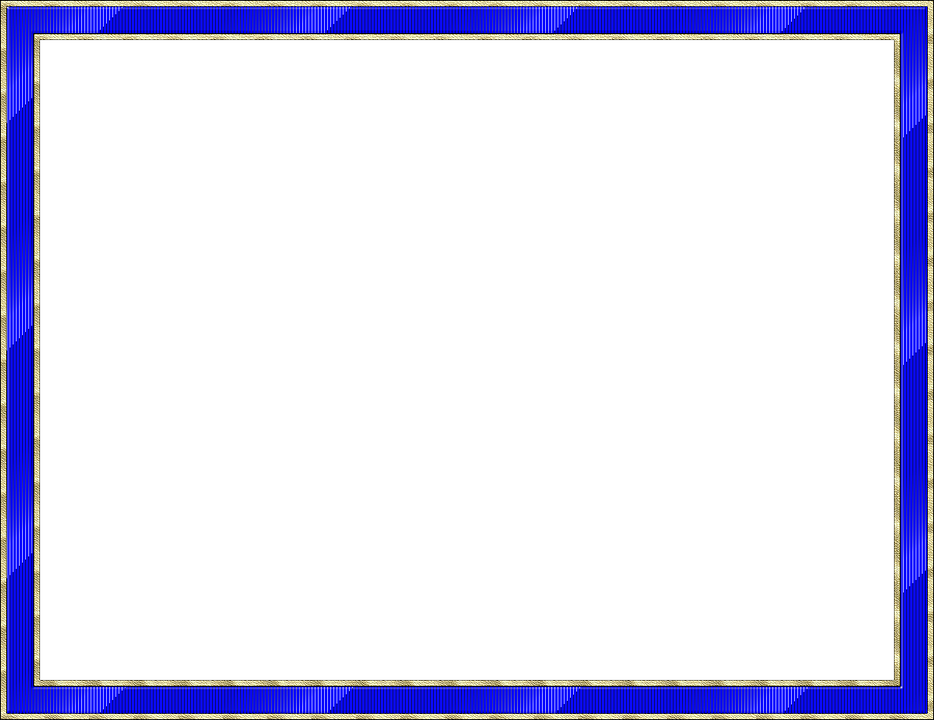 Запишите слова, вставляя пропущенные буквы.
Сугро…, доро…ка, сне…, шу…ка, жира…, закла…ка
г
ф
ж
б
б
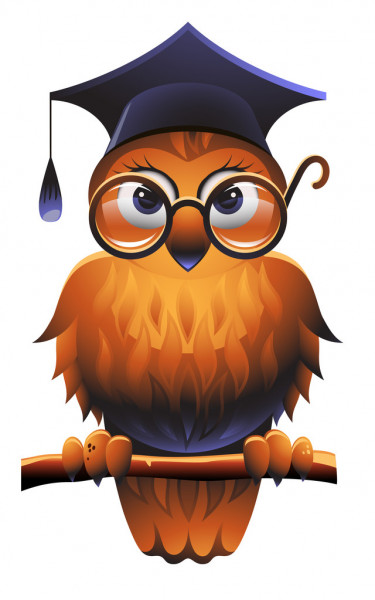 д
сугробик              дороженька
снега                 шубочка 
жирафик              закладочка
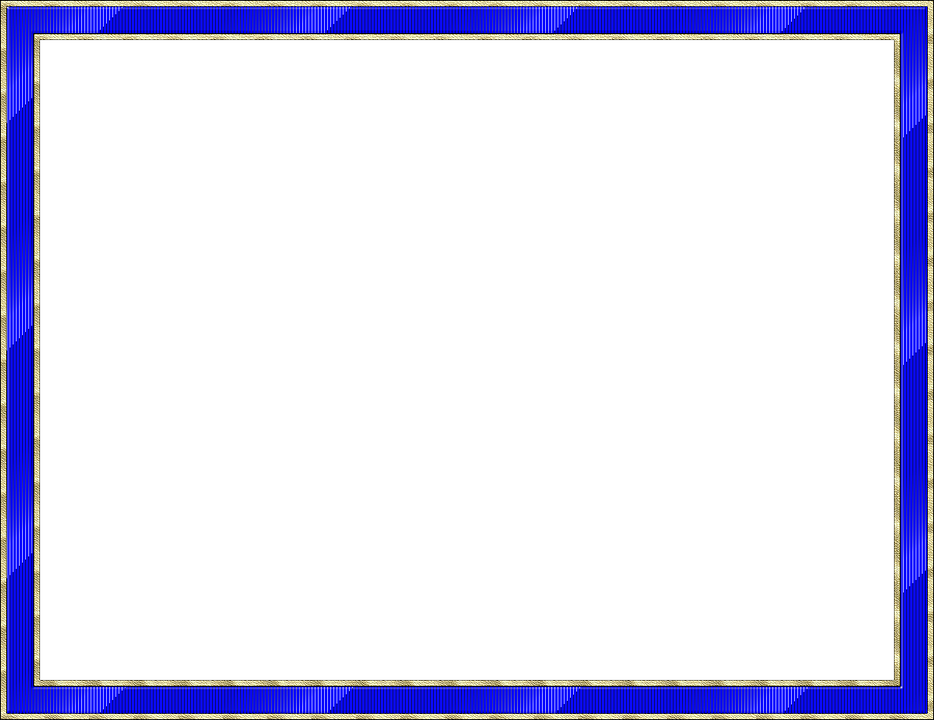 Так, в слове «шубка» в середине слова слышим какой звук? [п], а какой буквой он может быть обозначен на письме? (б или п). А в слове «дорожка? (Звук [ш] – буквы ж или ш). А в слове «закладка»? (Звук [д], а буквы д или т).

Шу..(б,п)..ка
Доро..(ж,ш)..ка
Закла..(д,т)..ка
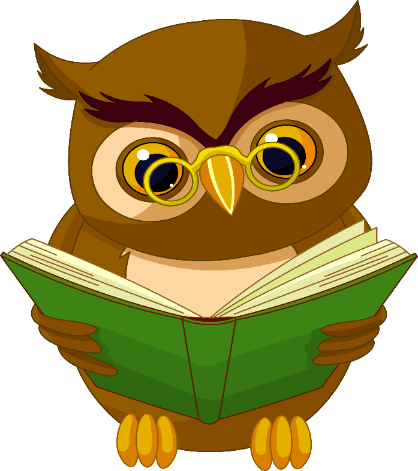 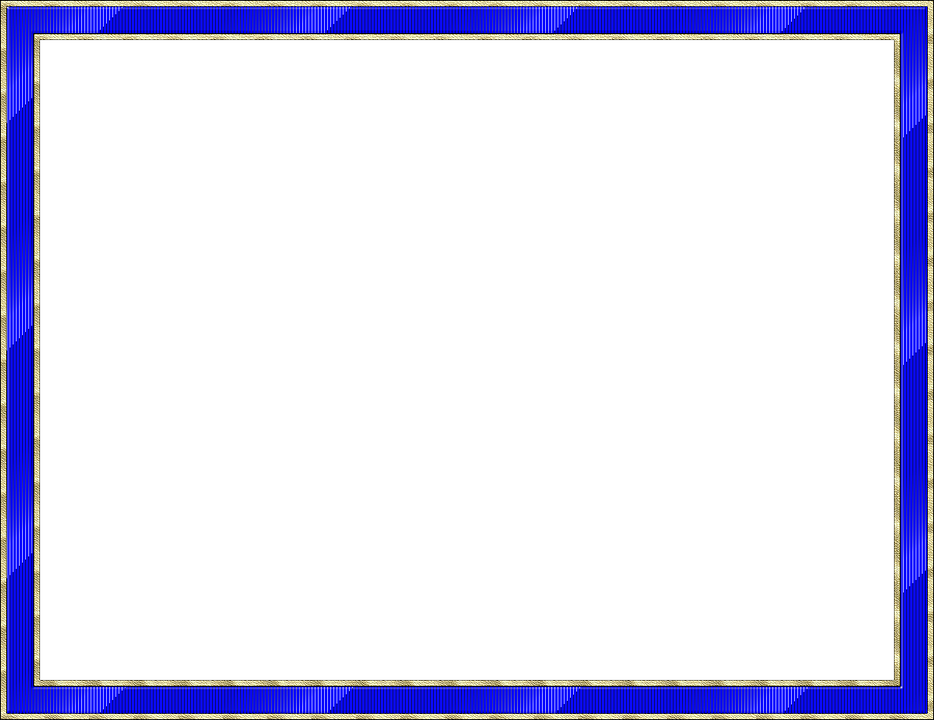 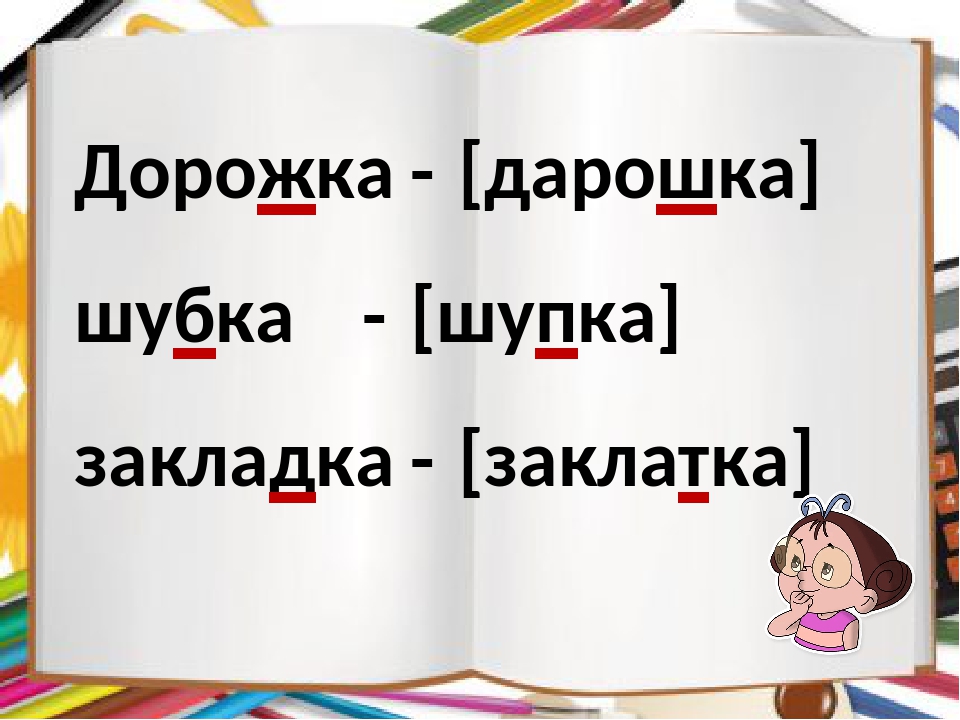 д
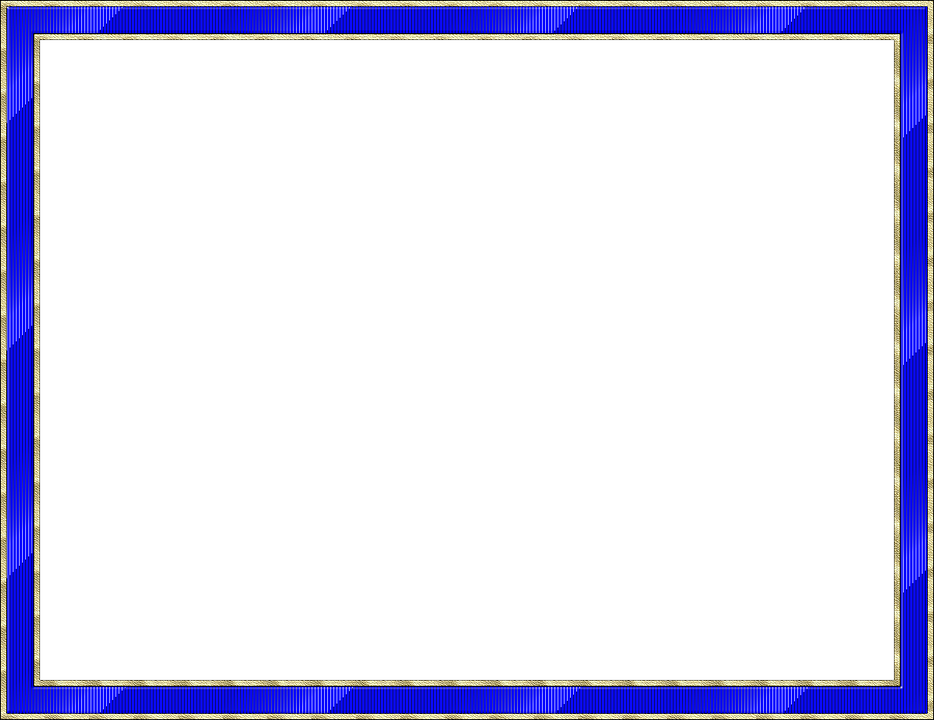 Зеленый полосатый шар,
С начинкой, алой словно жар,
Лежит на грядке, словно груз,
Скажите, что это..?
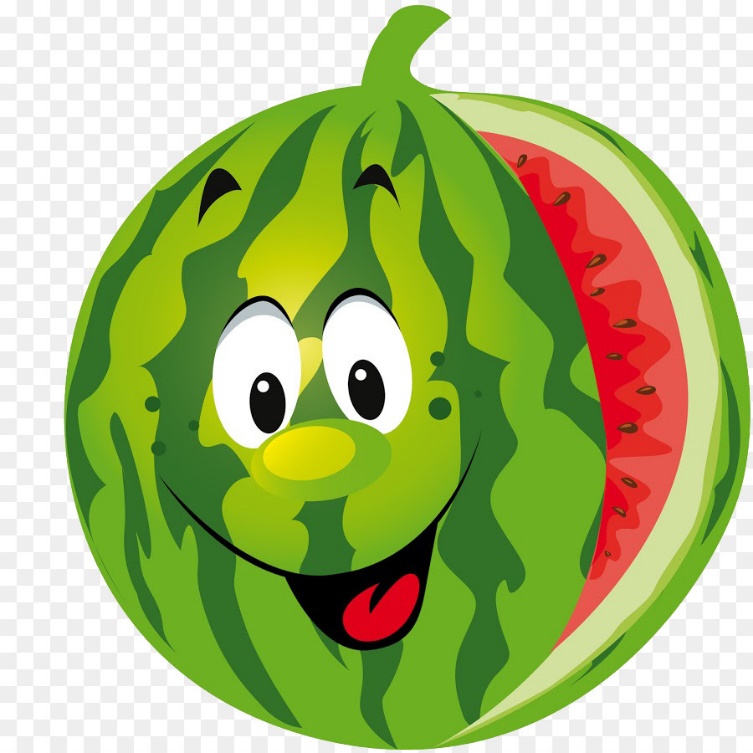 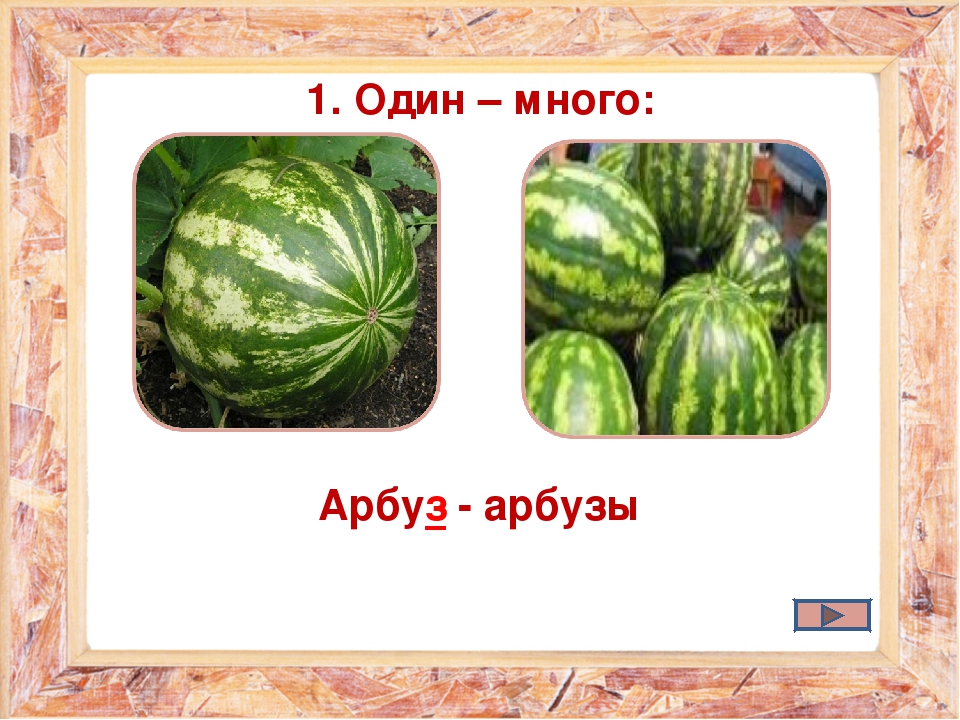 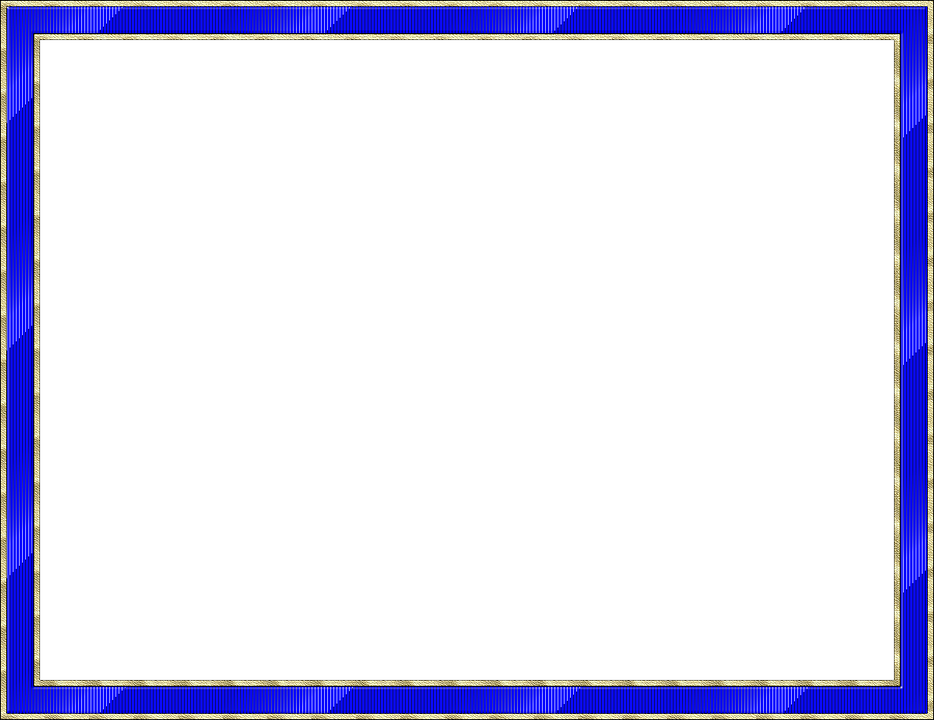 Она оранжевого цвета, 
Полезный нам привет от лета.
Грызут ее девчонки и мальчишки, 
И даже длинноухие зайчишки.
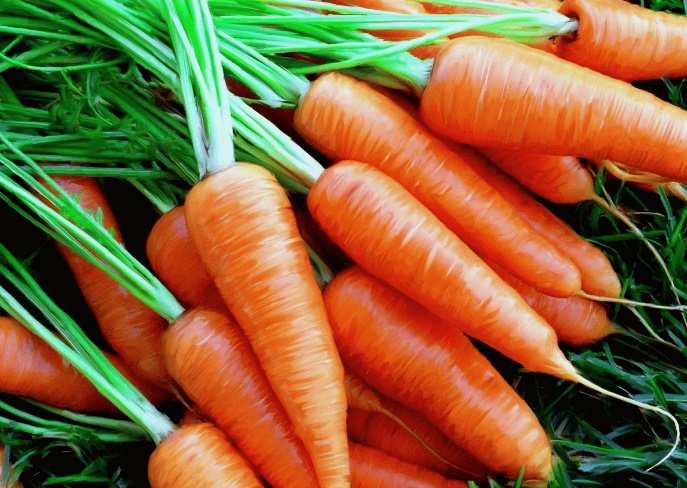 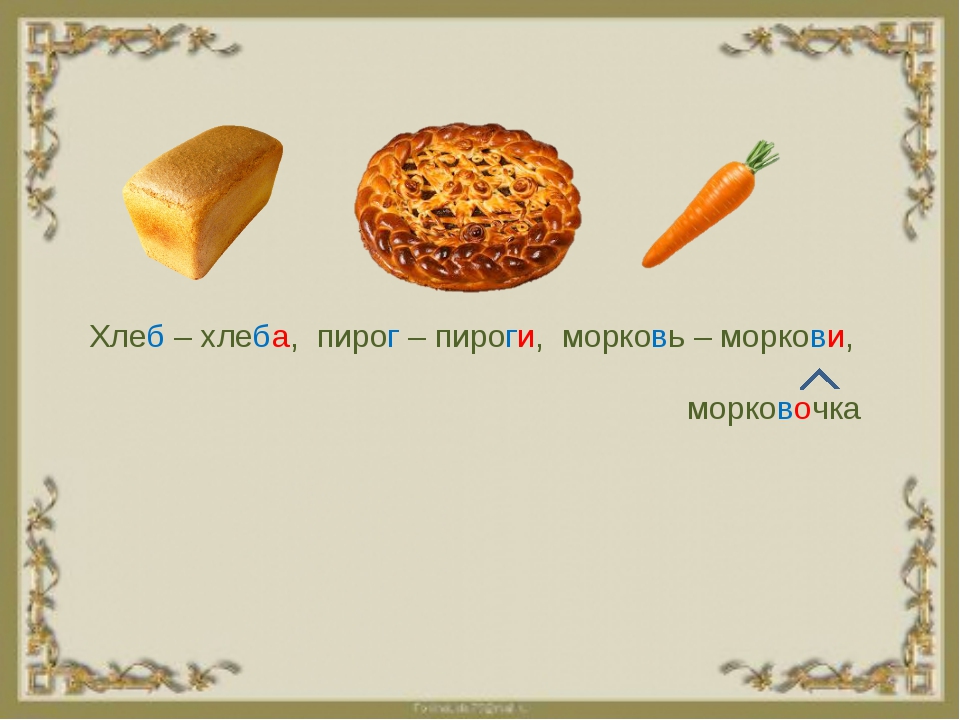 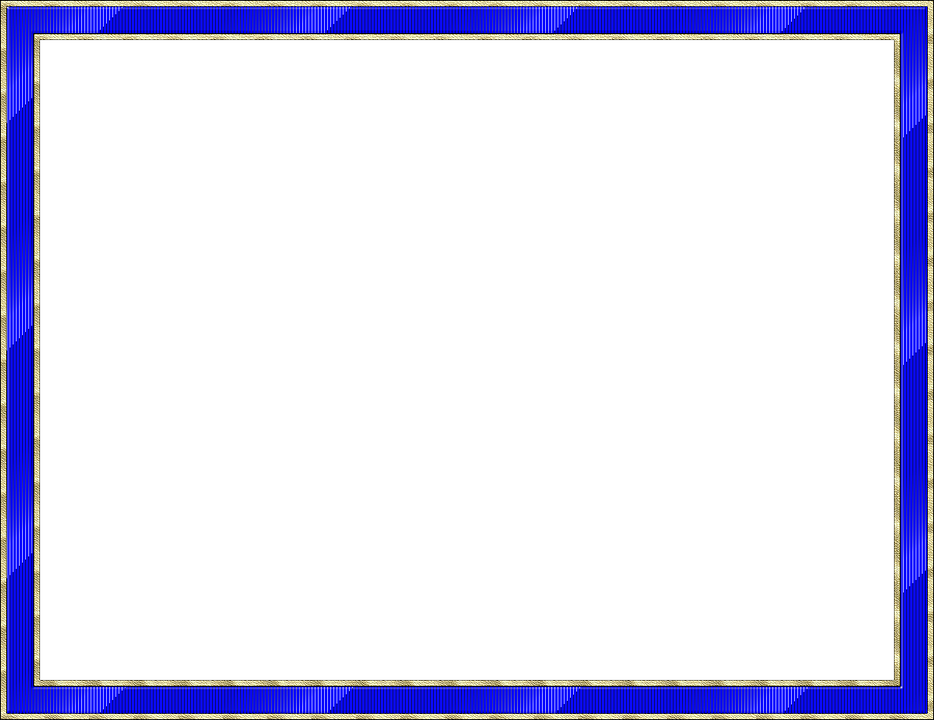 То я в клетку, то в линейку, 
Написать во мне сумей-ка! 
Можешь и нарисовать… 
А зовут меня …
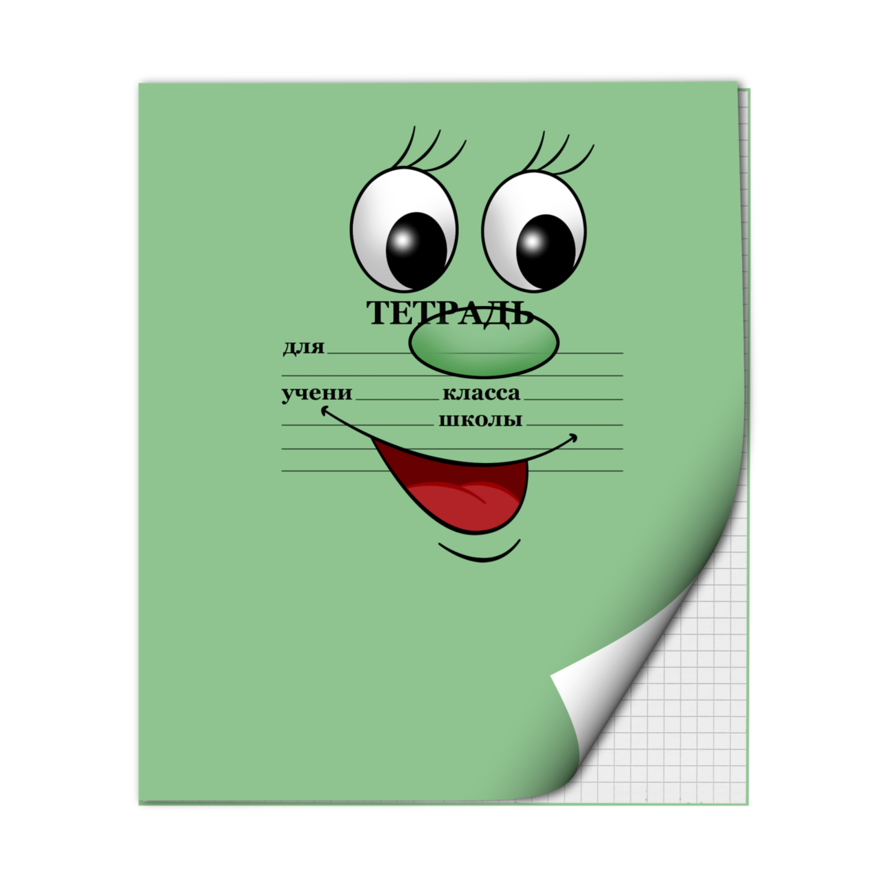 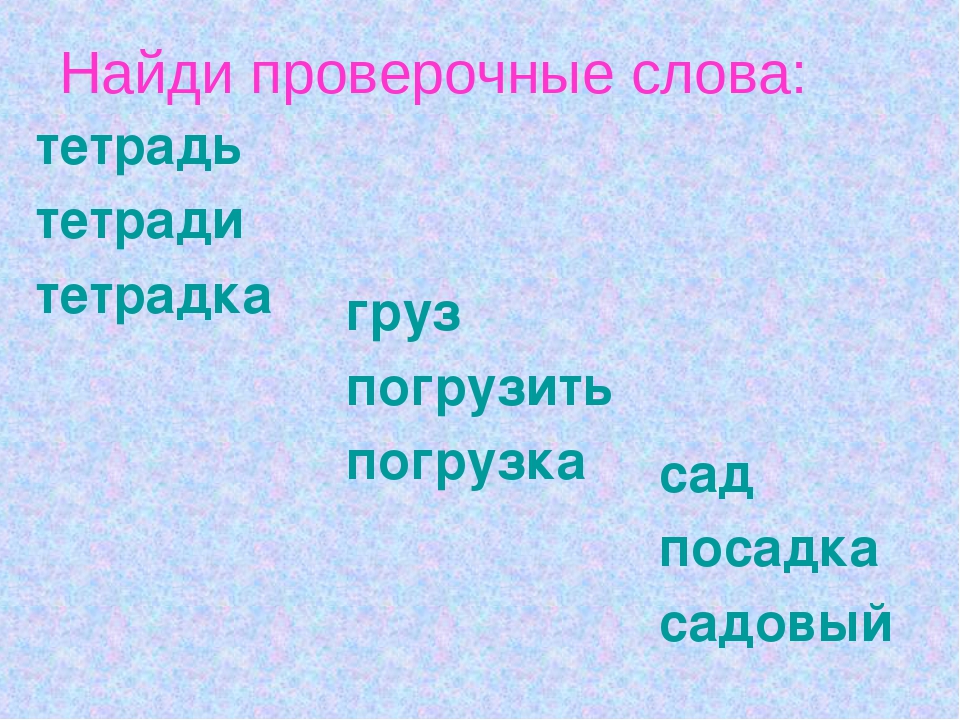 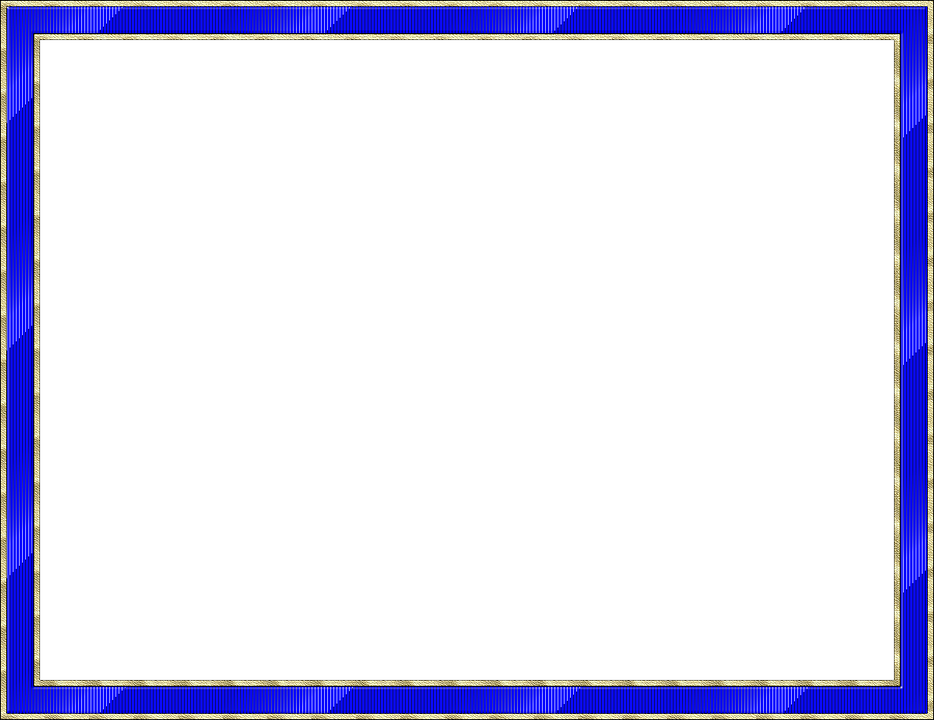 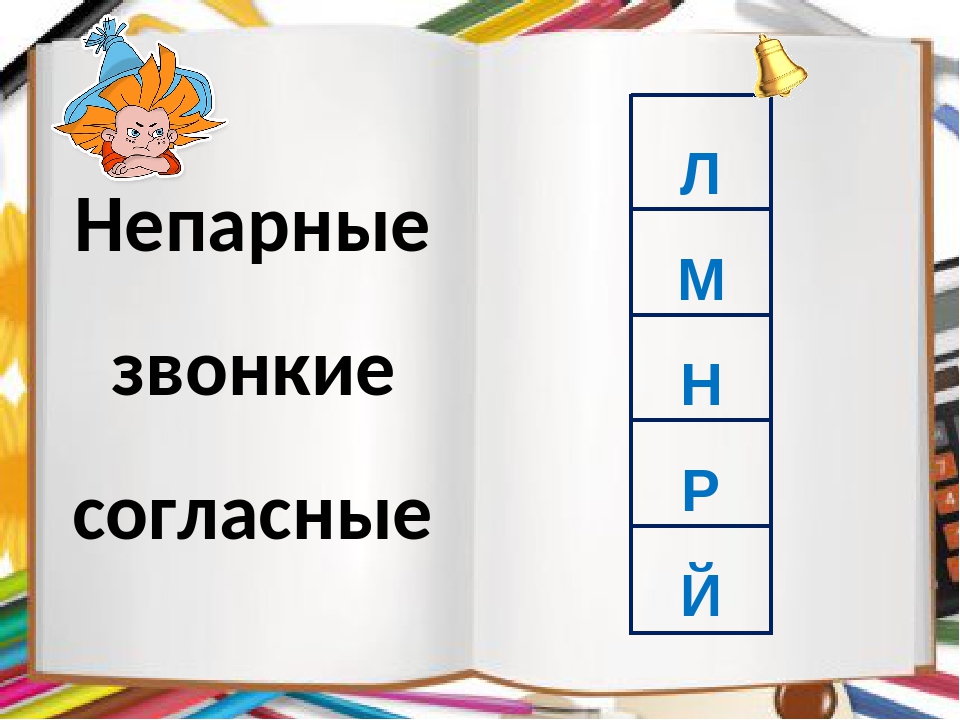 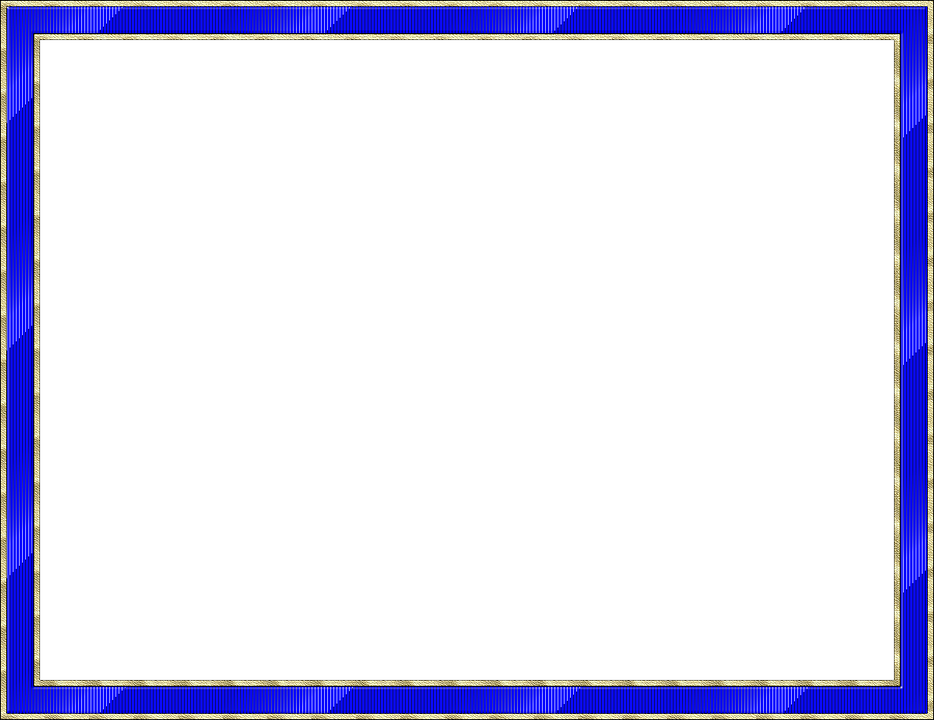 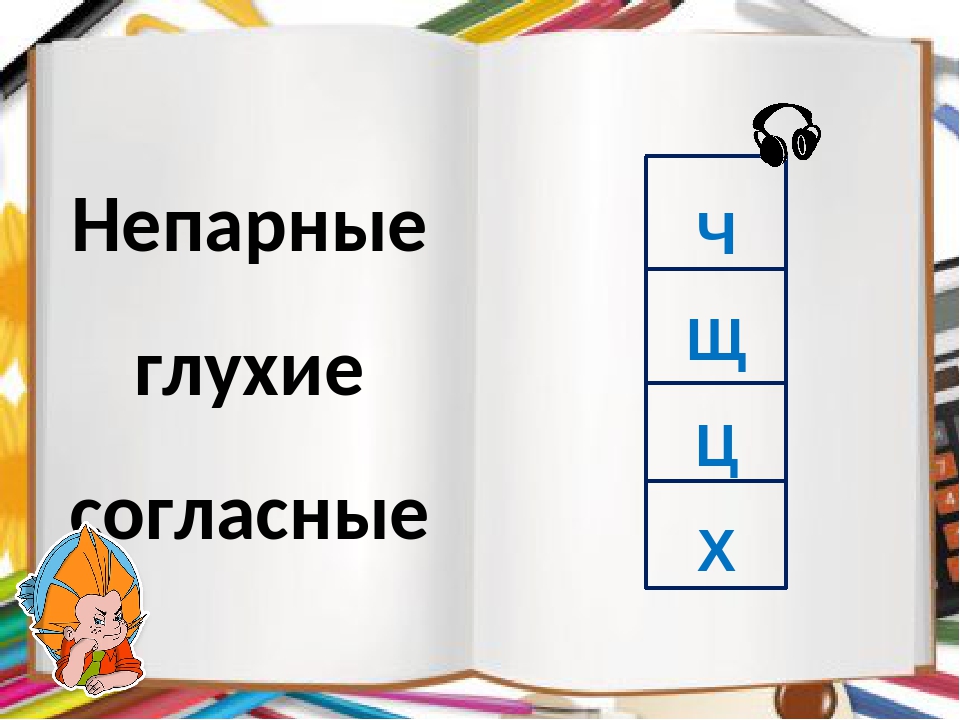 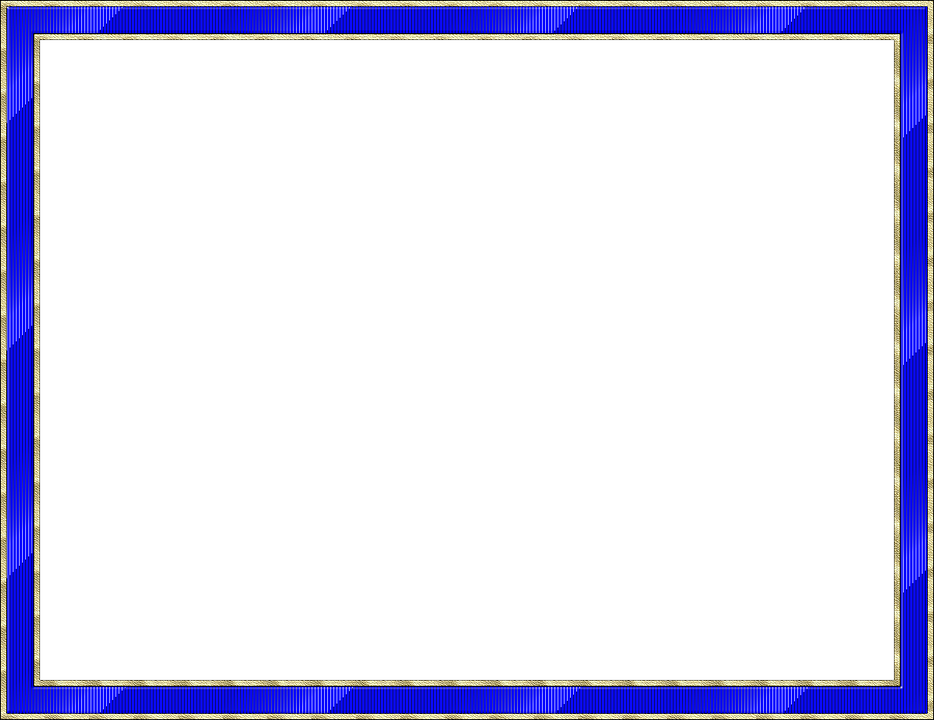 Подбери и запиши проверочные слова.
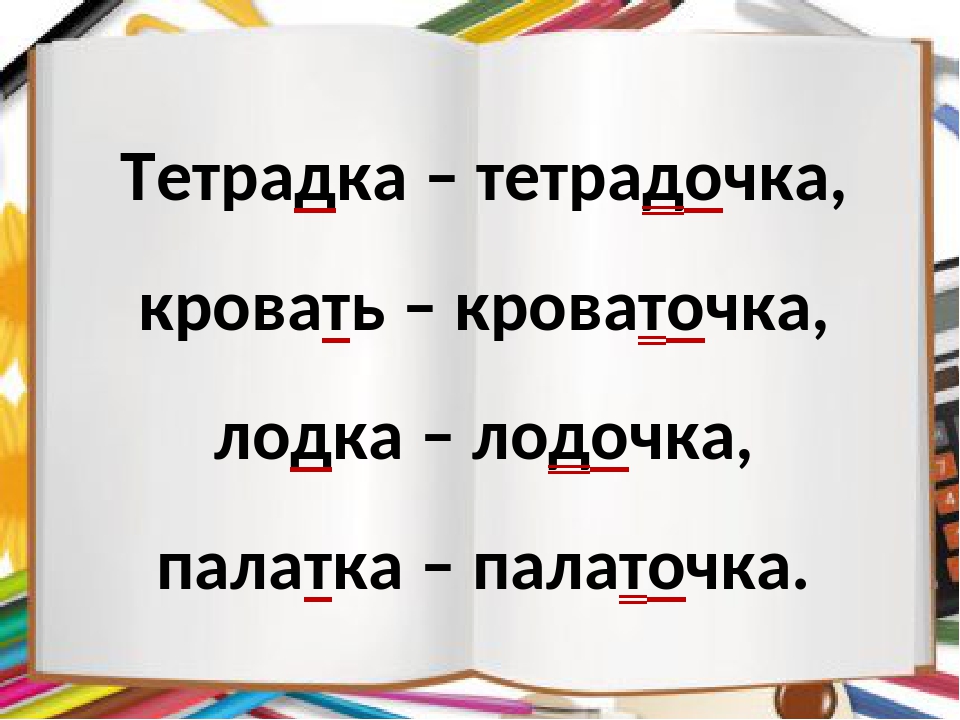 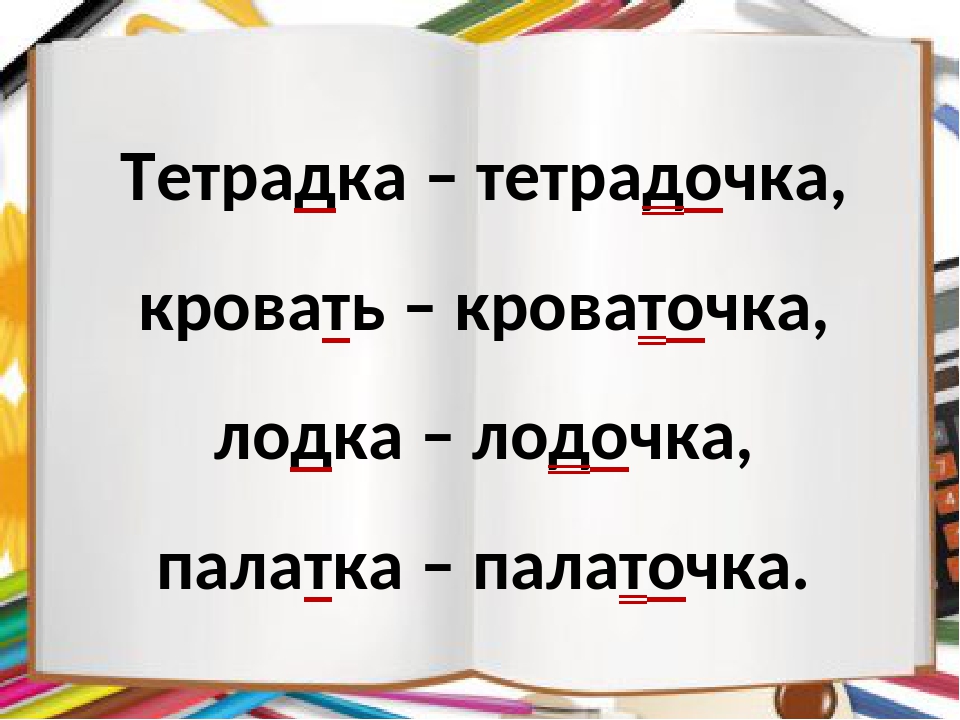 т
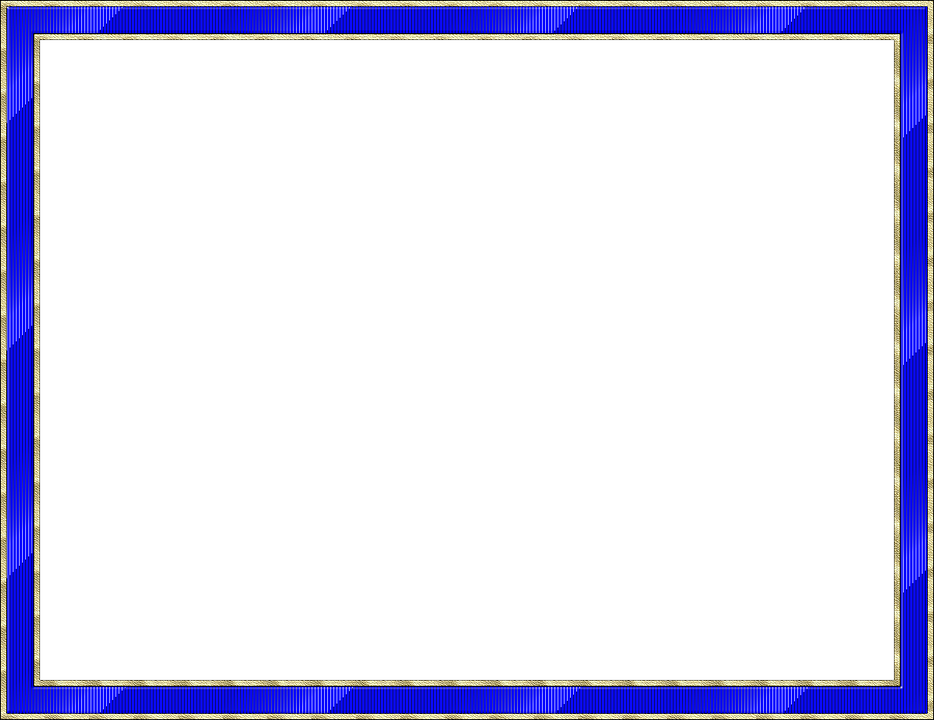 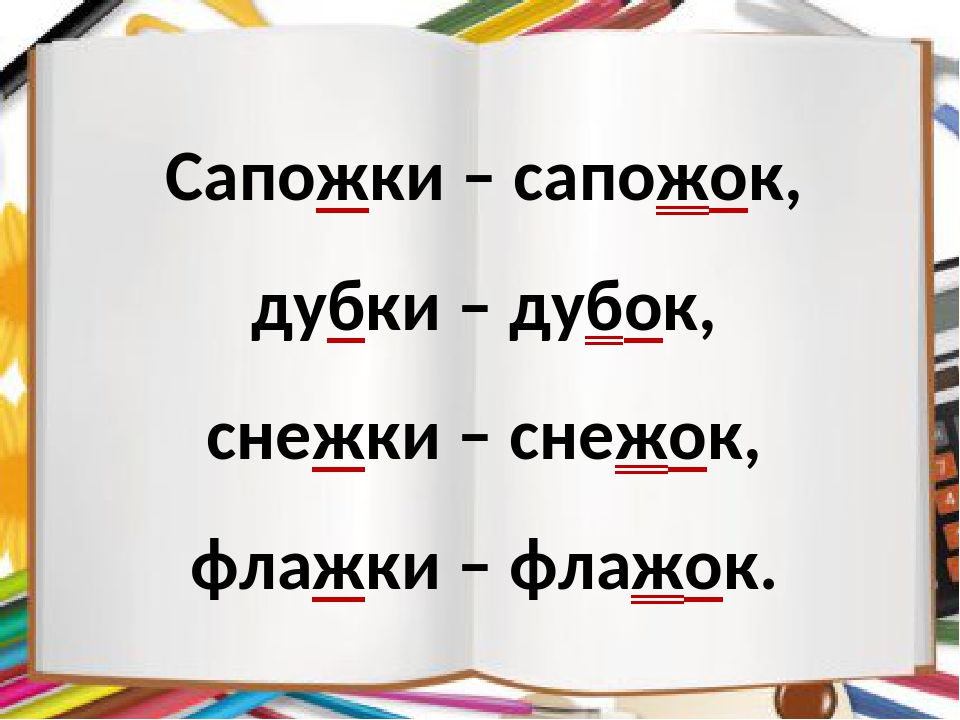 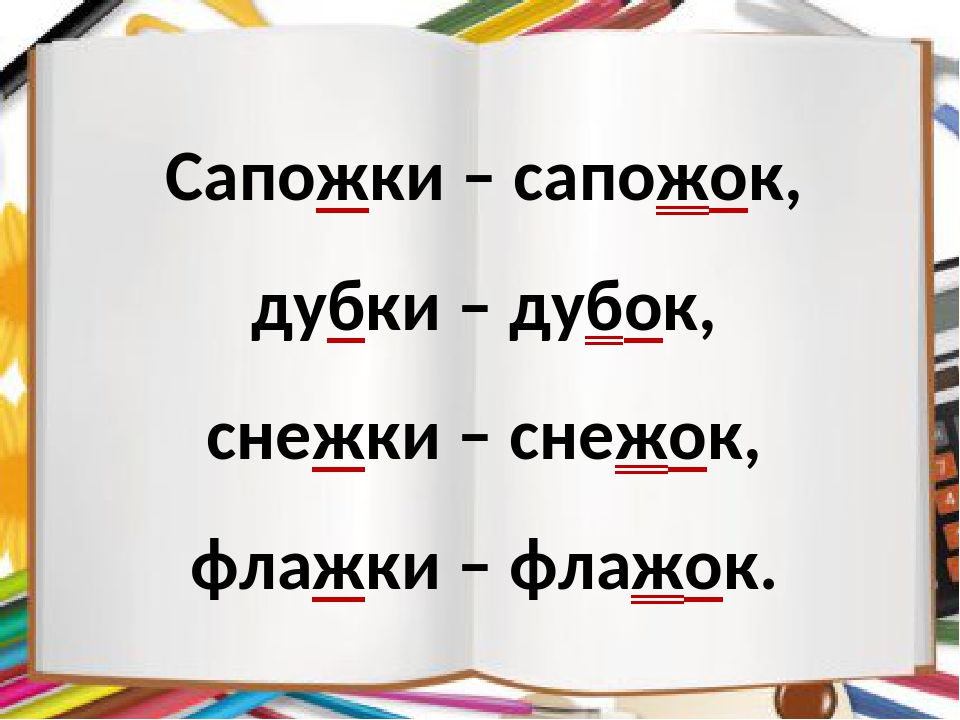 Подбери и запиши проверочные слова.
с
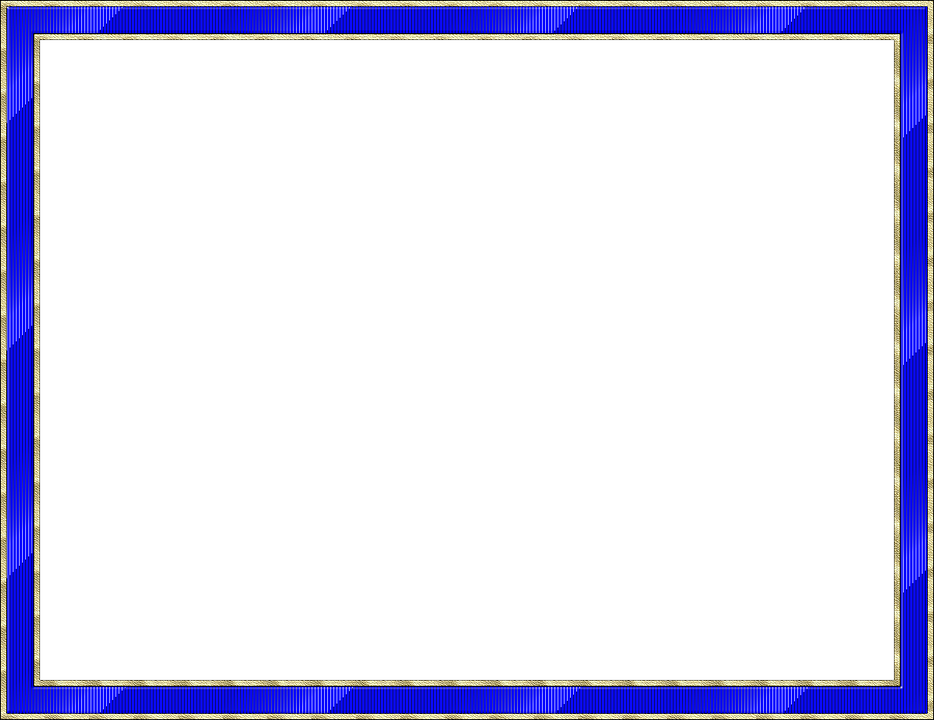 Упражнение 178.
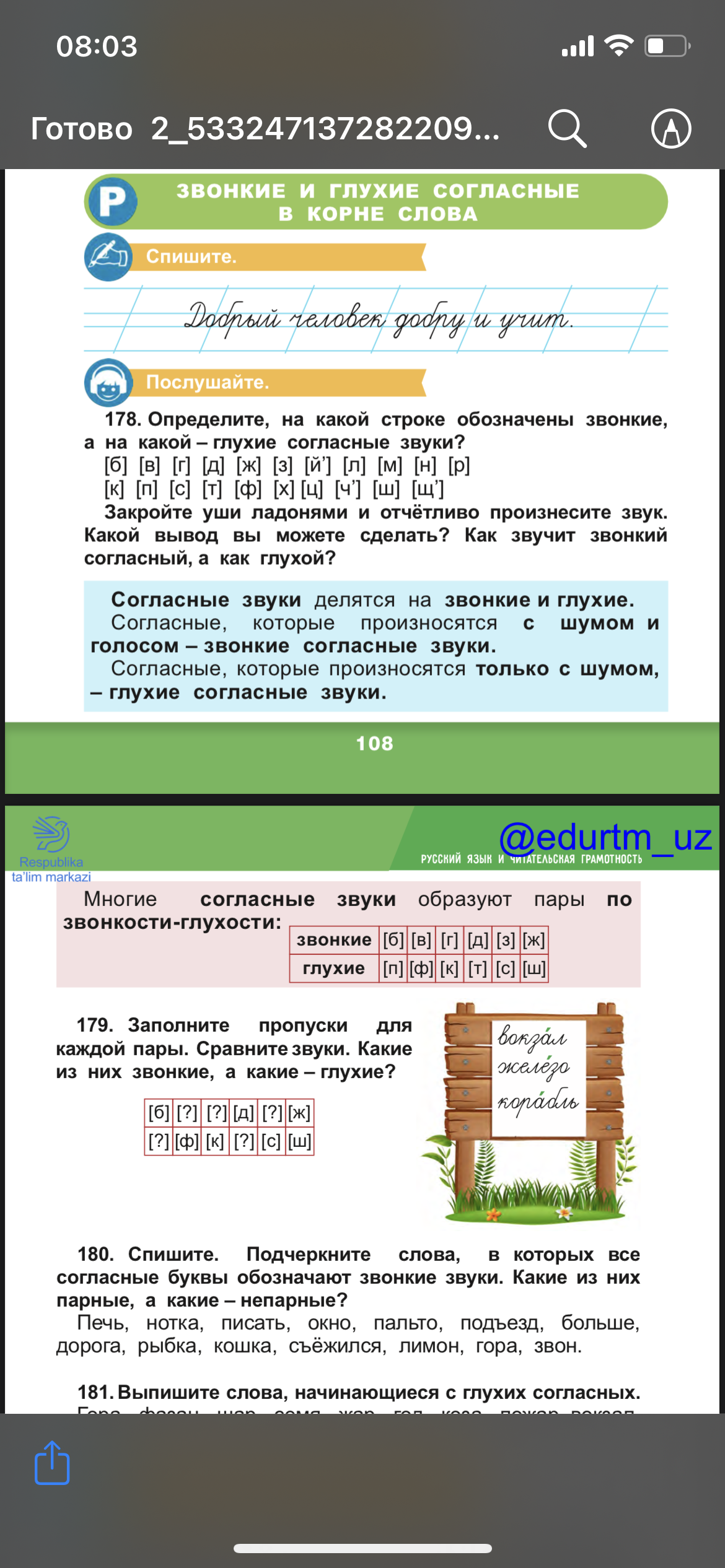 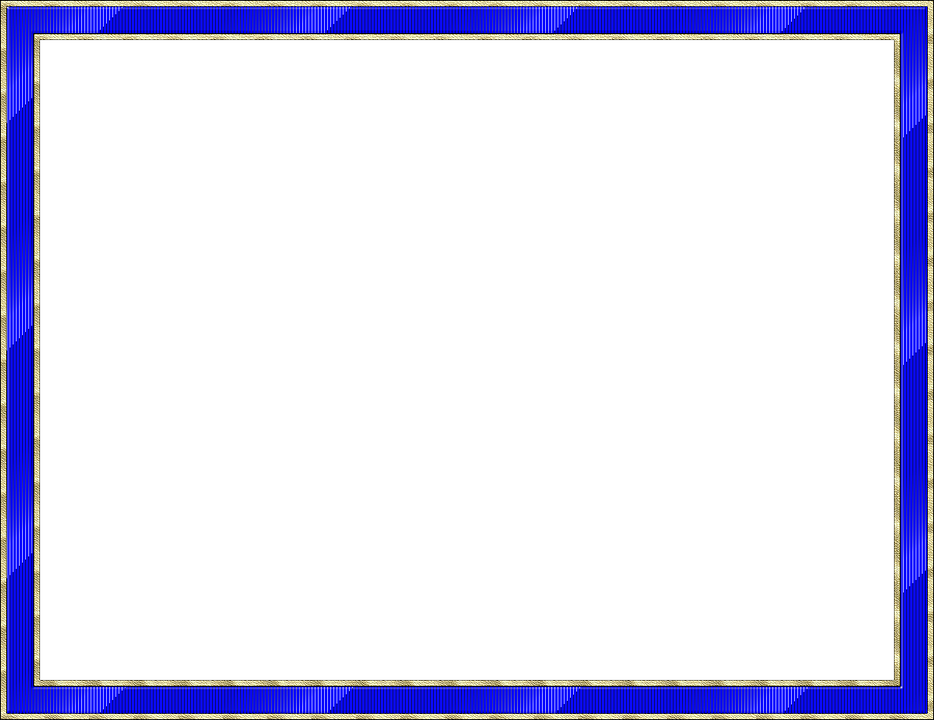 Упражнение 179.
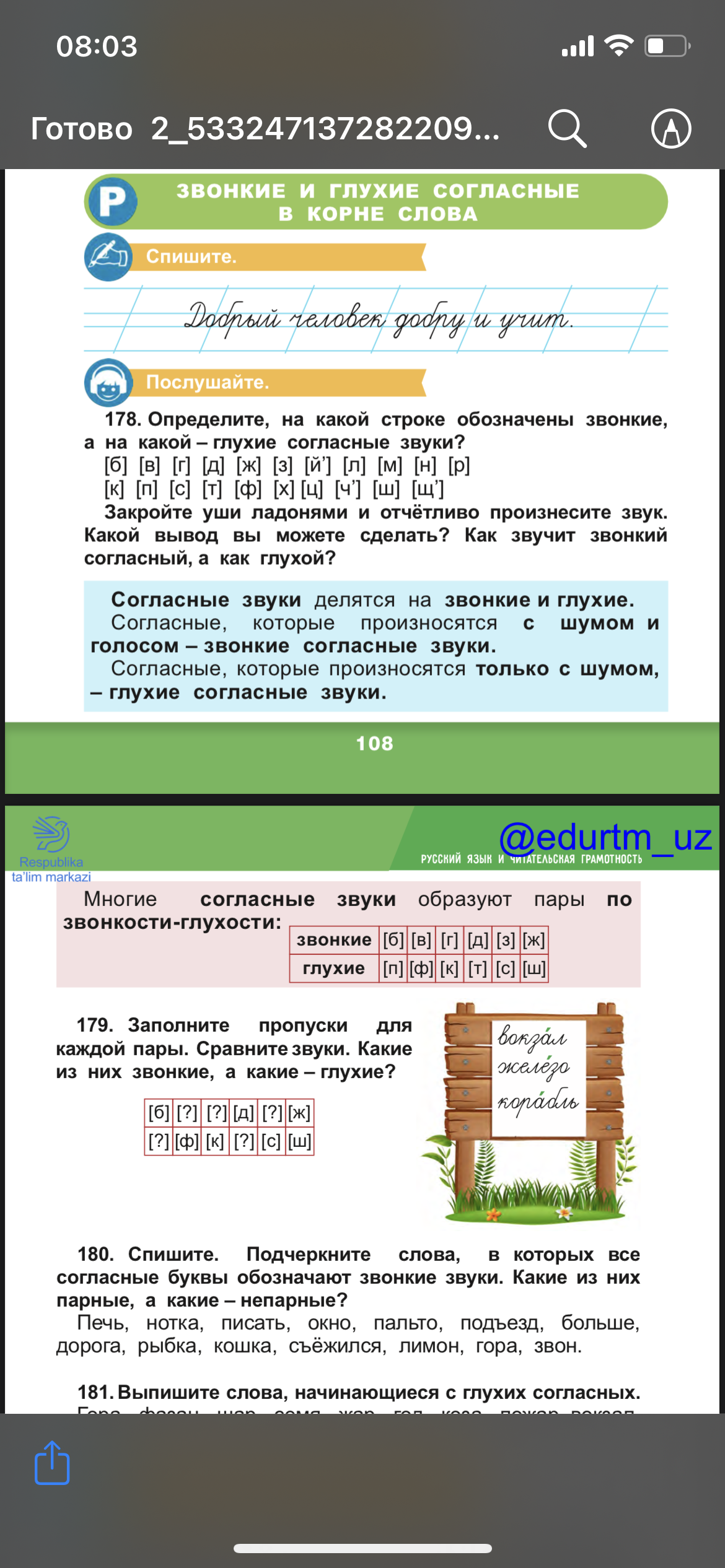 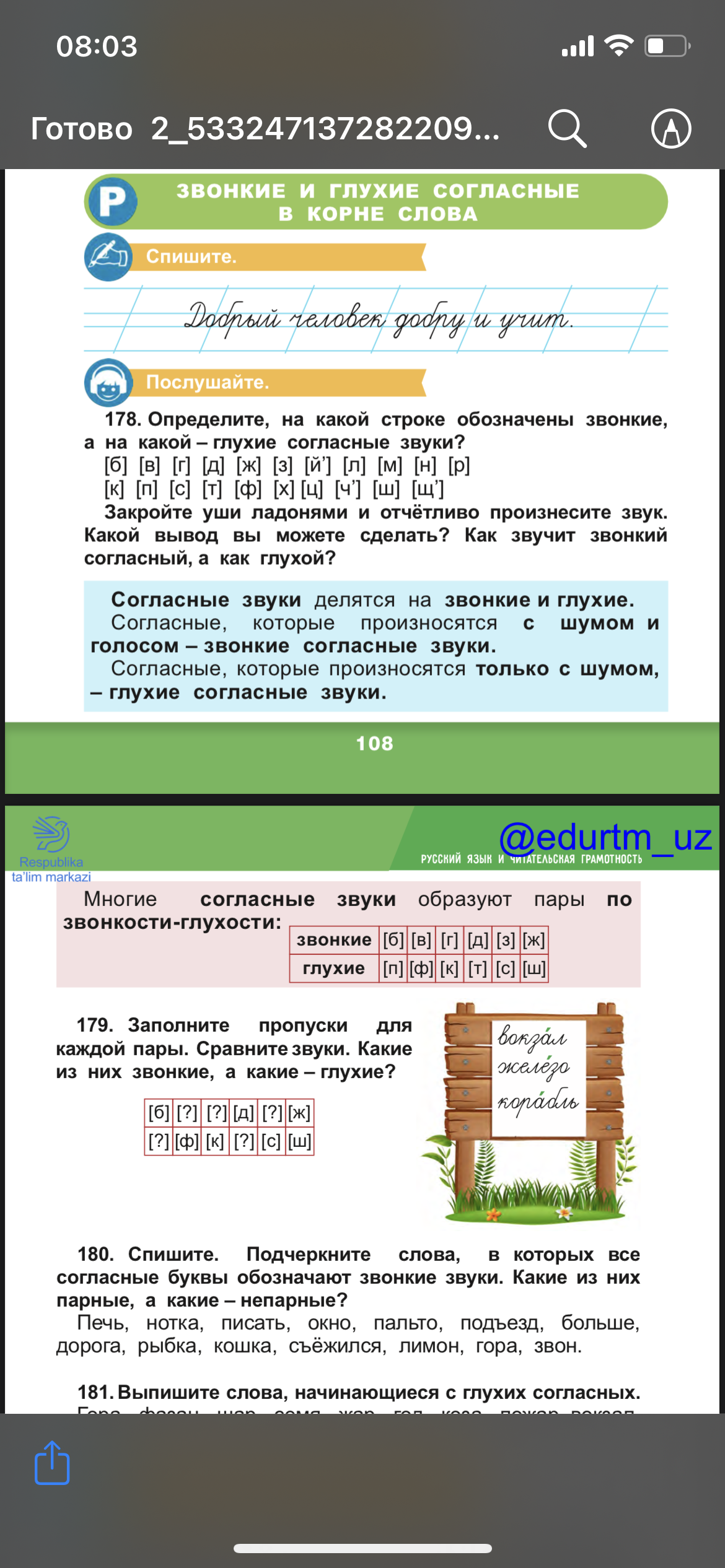 в
з
г
п
т
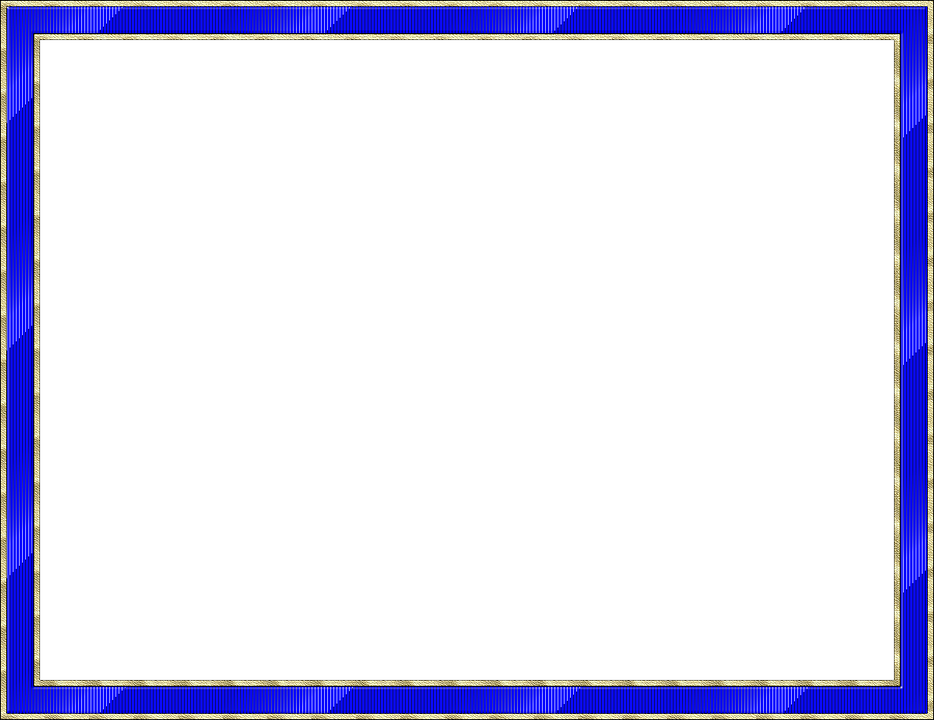 Упражнение 180.
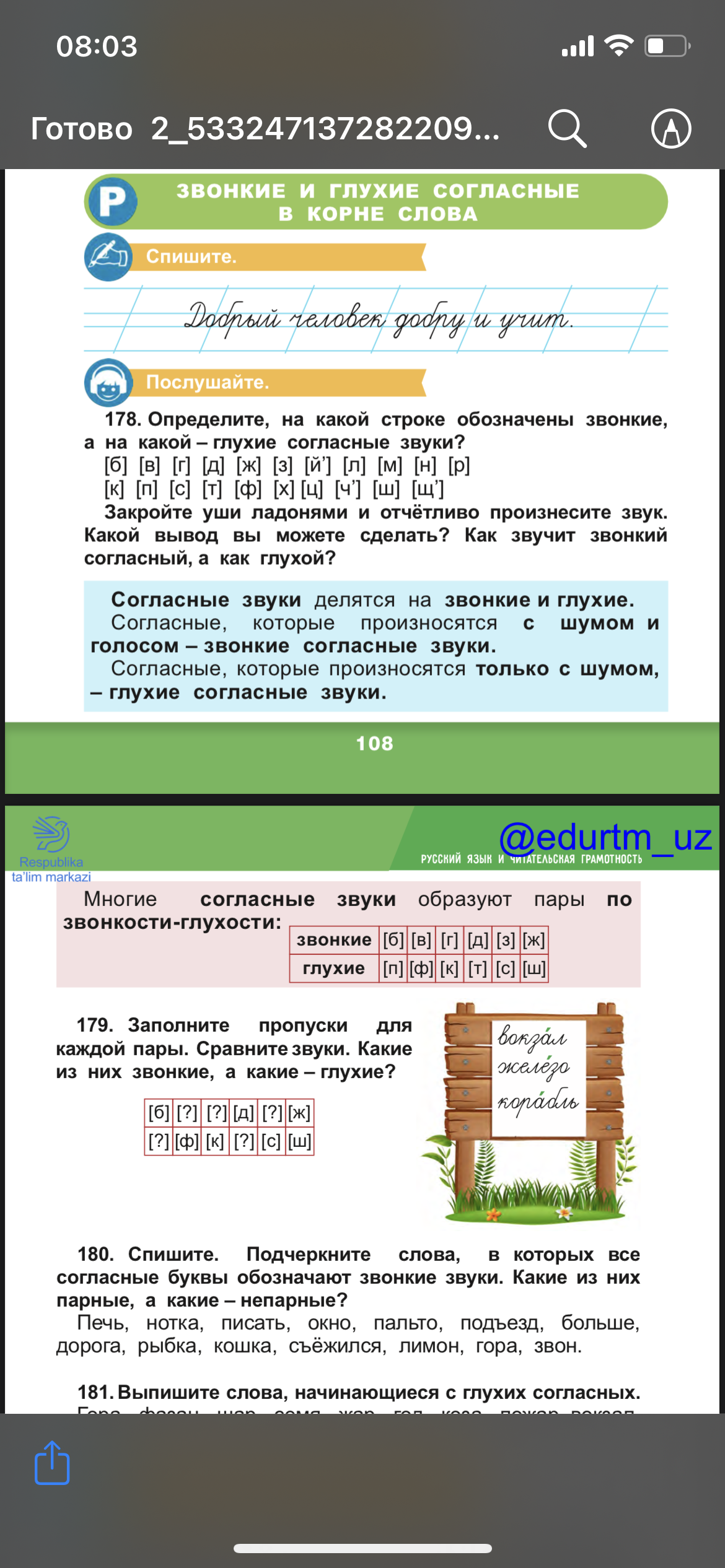 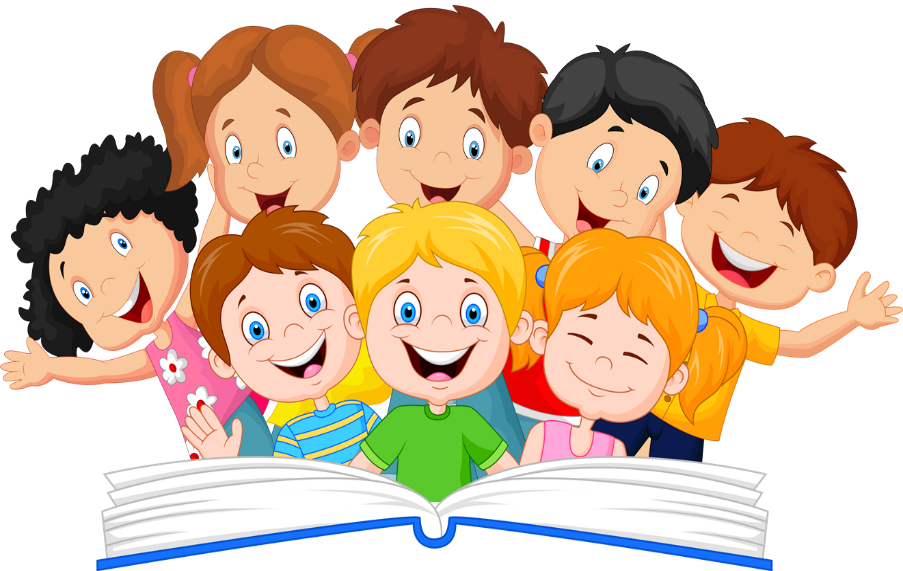 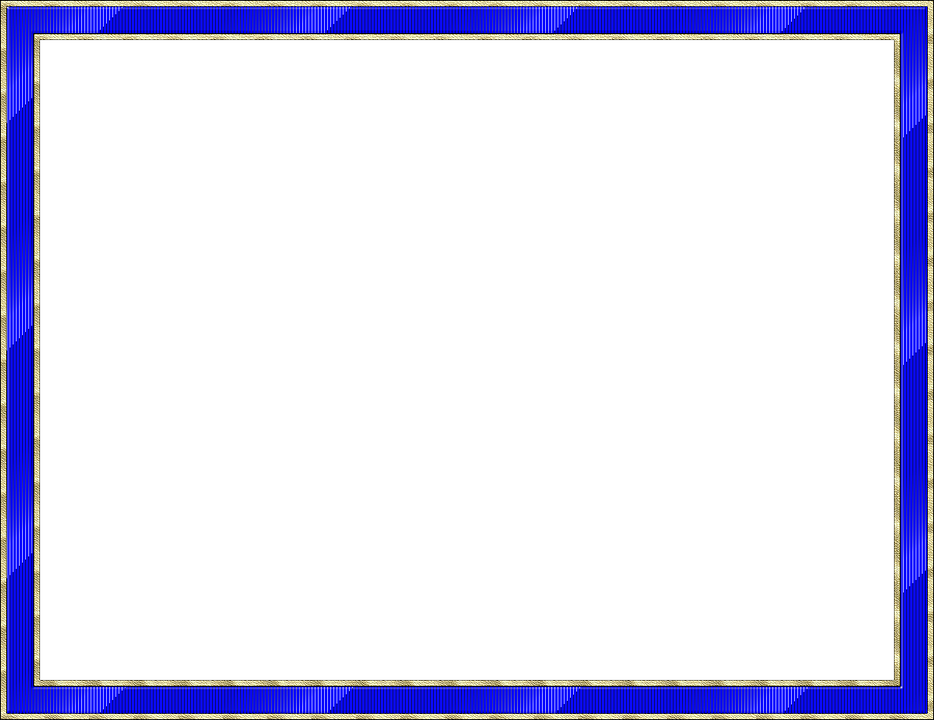 Упражнение 181.
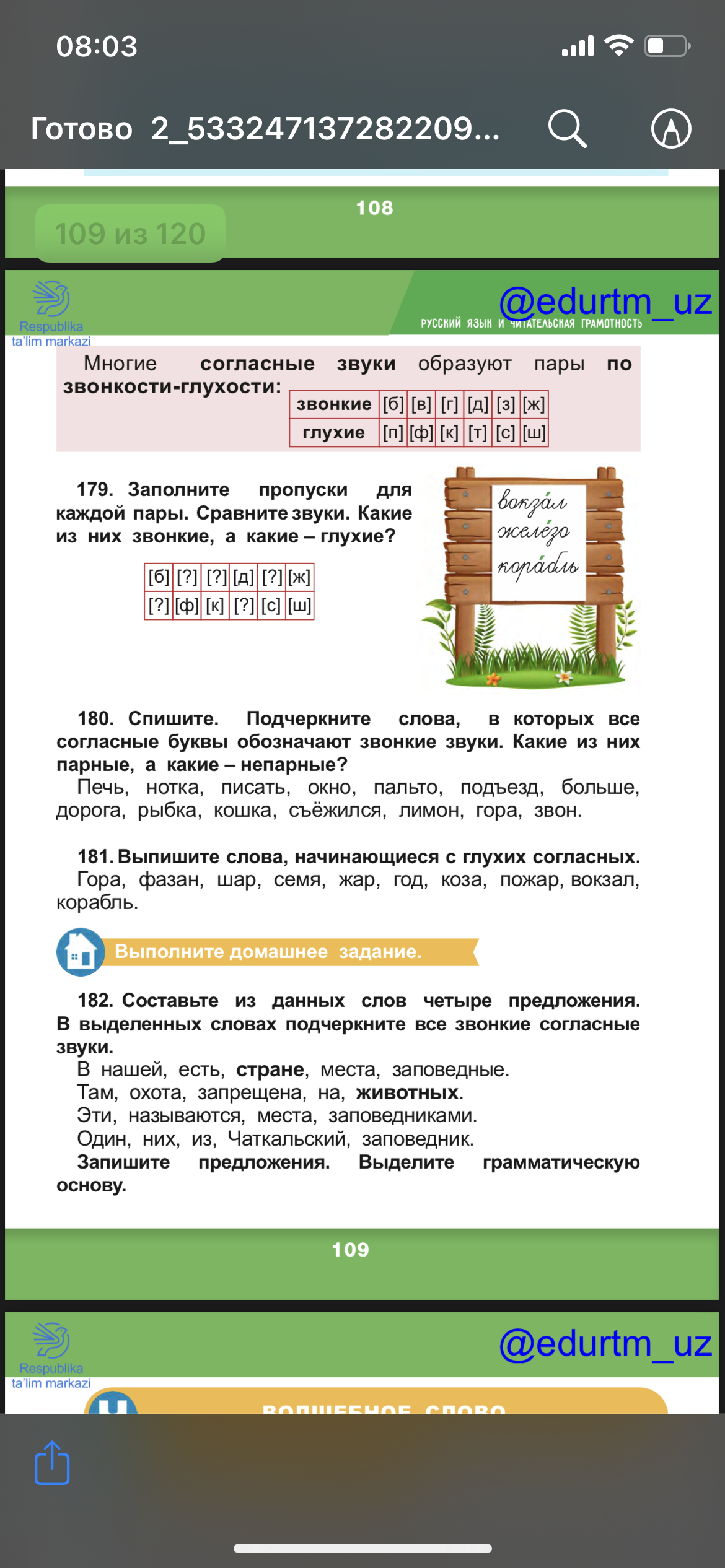 Фазан, шар, семя, коза, пожар, корабль.
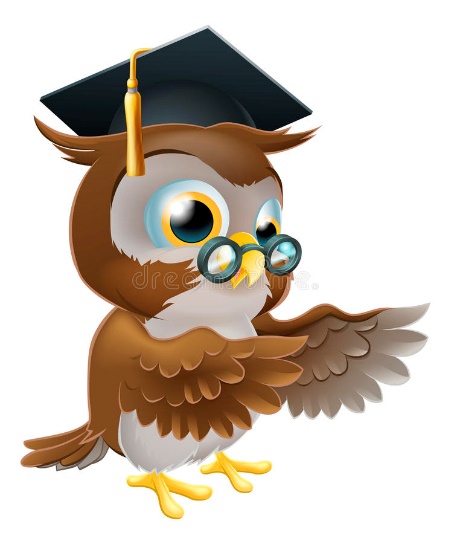 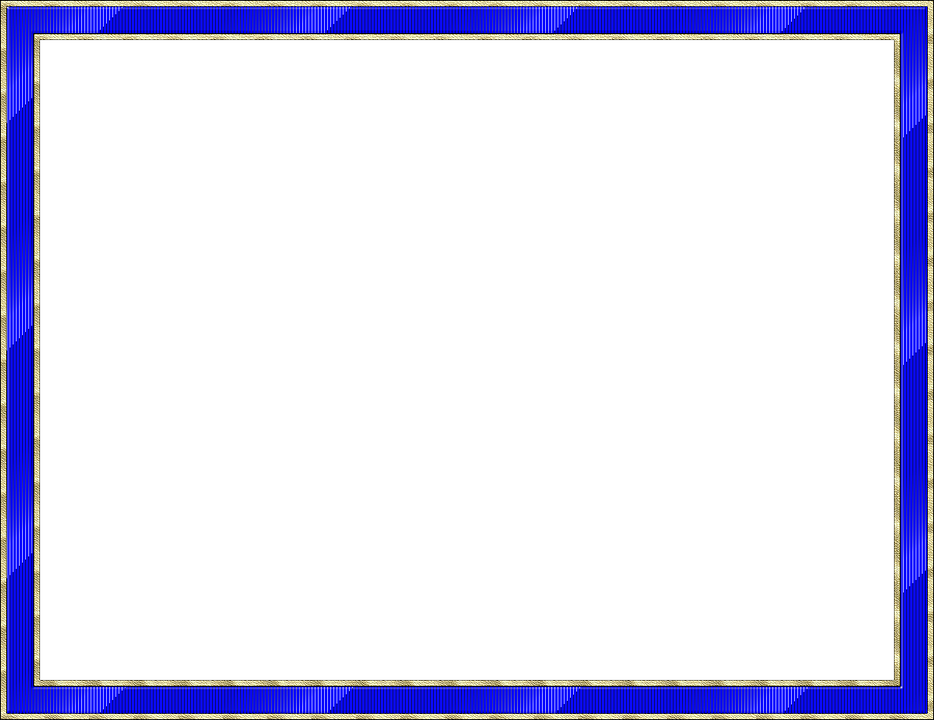 ДОМАШНЯЯ РАБОТА.
Упражнение 182.
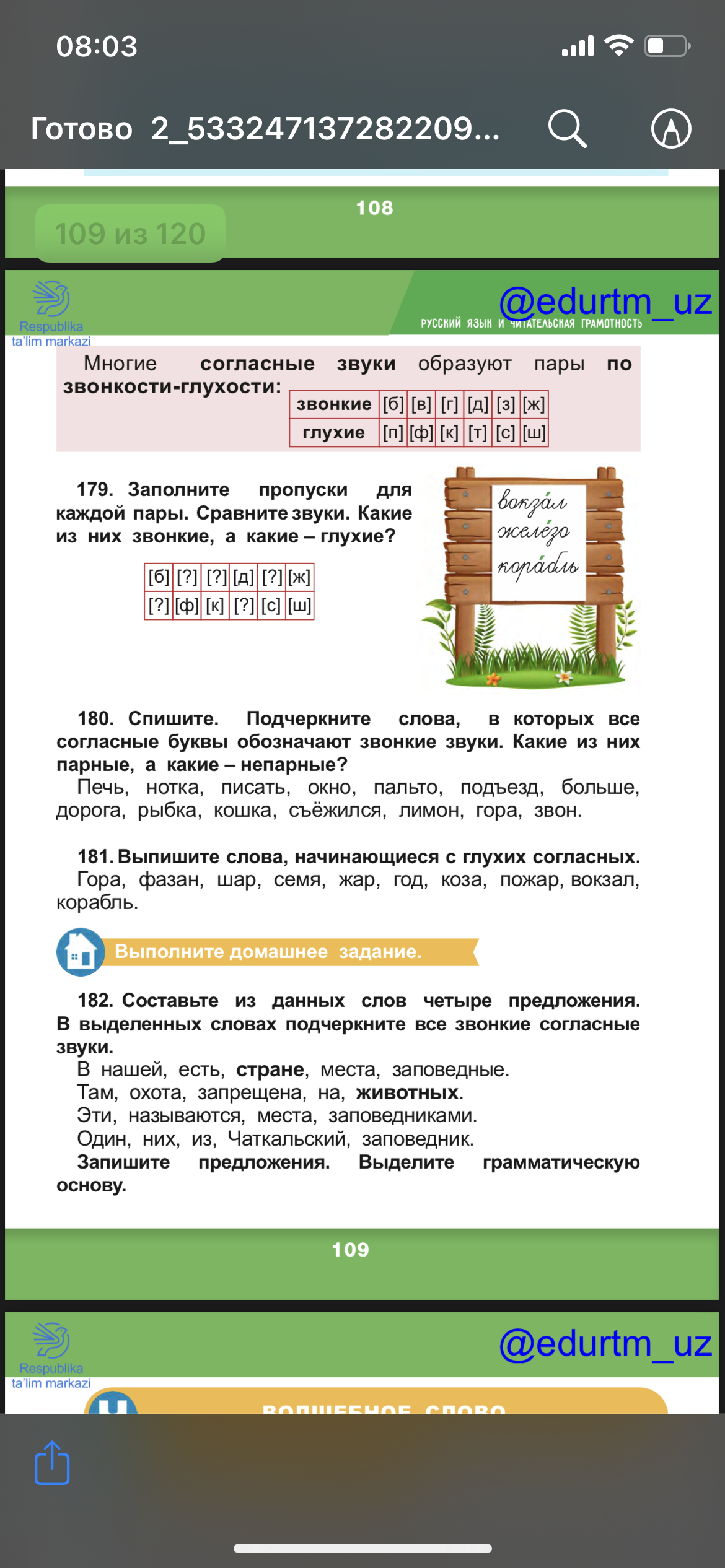 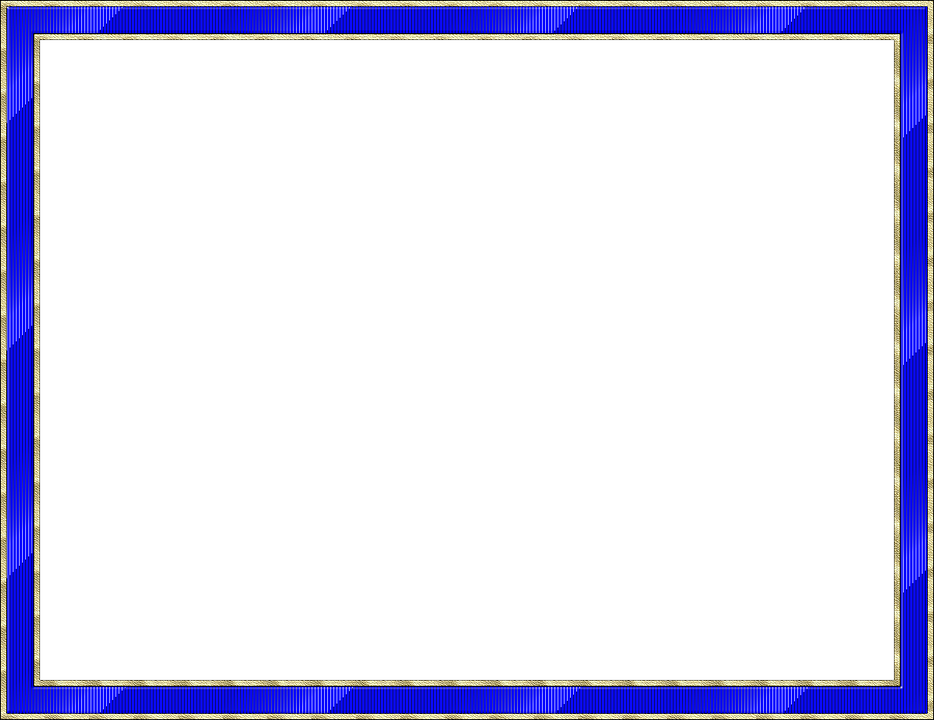 СПАСИБО ЗА УРОК!
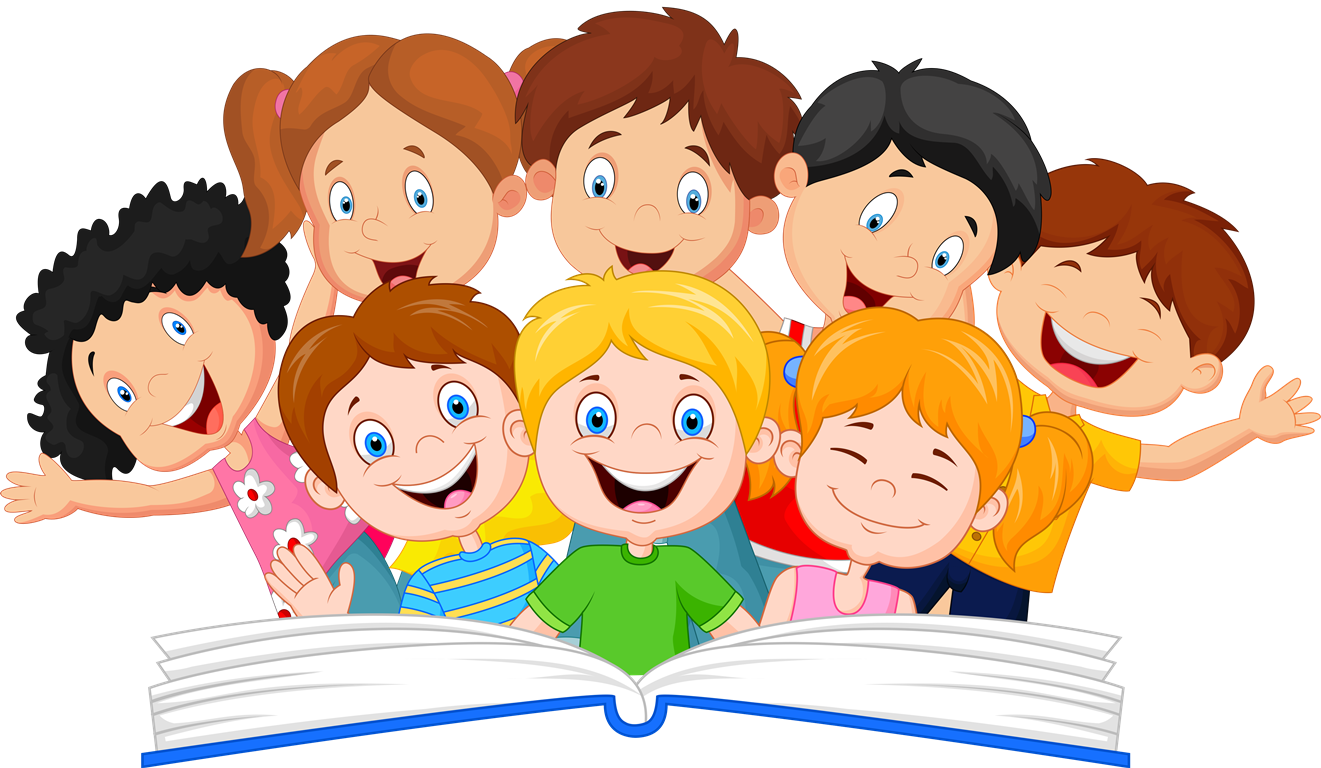